Aula 1 -Fresamento
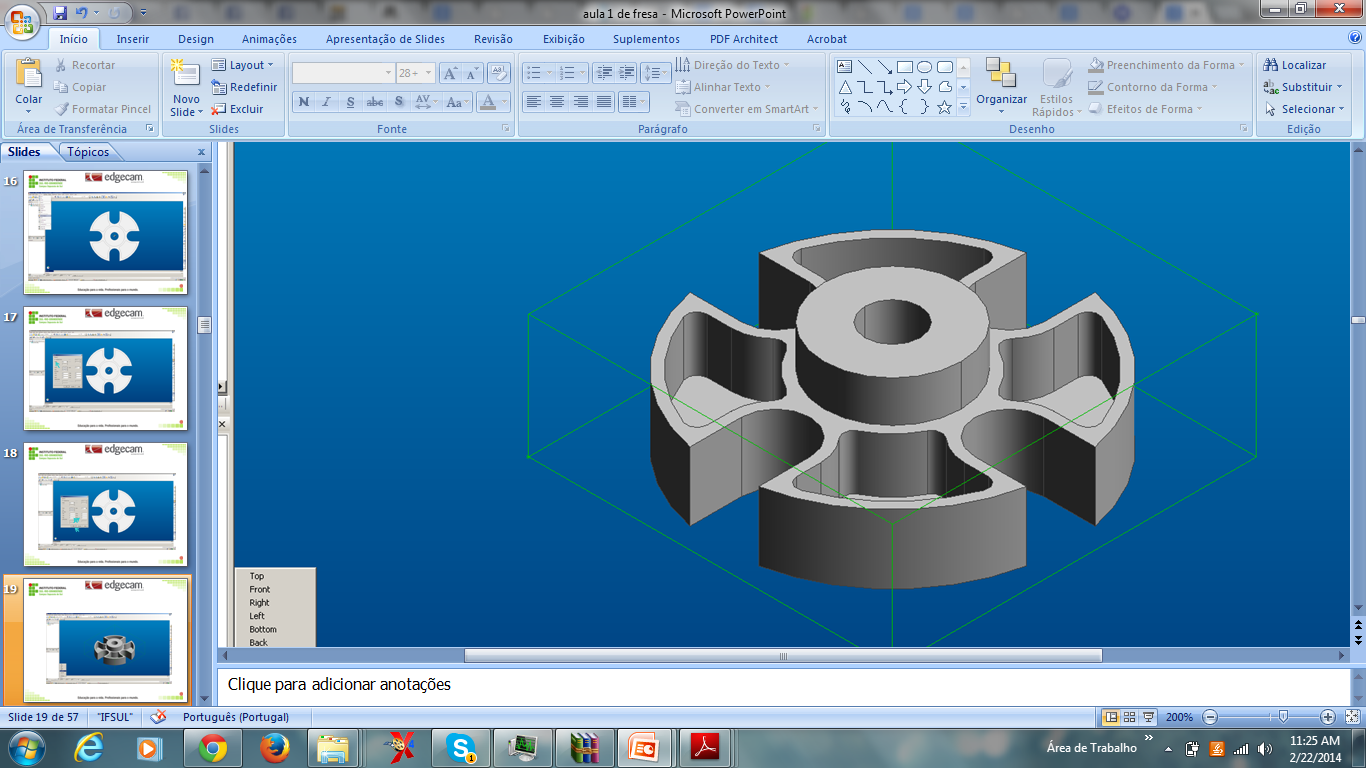 Professores: André Carvalho Tavares
          Vinicius Martins
Exercício de Fresamento
Neste exercício você aprenderá:
• Como abrir um modelo sólido. 
• Como mudar de vista –selecionando isométrica e zoom. 
• Como criar um Bruto (stock). 
• Como especificar um material em bruto. 
• Como utilizar o “undo” depois de um erro. 
• Como localizar “features” em um modelo sólido, o qual vai se basear sua usinagem. 
• Como salvar seu trabalho. 
• Como localizar uma ferramenta em um banco de dados de ferramentas. 
• Como criar uma usinagem usando Operações (operations). Uma operação é um pacote completo para a produção da feature, incluindo ciclos (que controla o caminho de ferramenta) e alguns movimentos necessários como movimento para a troca de ferramenta e a troca em si. 
• Como simular sua usinagem. 
• Como editar operações. 
• Como gerar um código CNC para a máquinas.
Para ter certeza de que você está usando a configuração correta (caso tenha  feito alguma alteração nas configurações depois de ter instalado): • Botão da direita na barra de ferramentas e no menu que abrirá com o cursor  até Profiles ►, então no outro menu que abrir arraste o cursor até Mill  Profile ►, e clique em default.config.
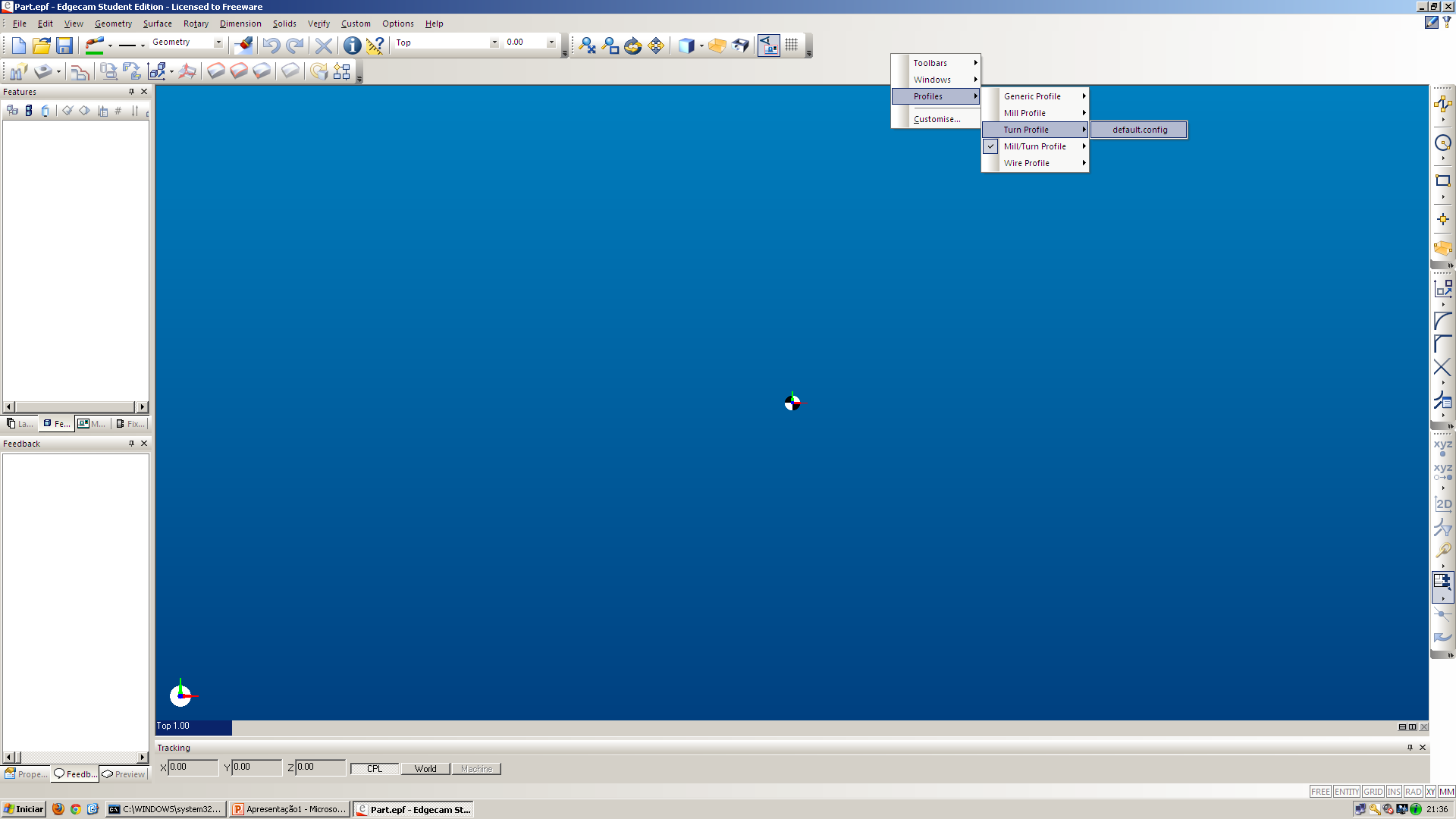 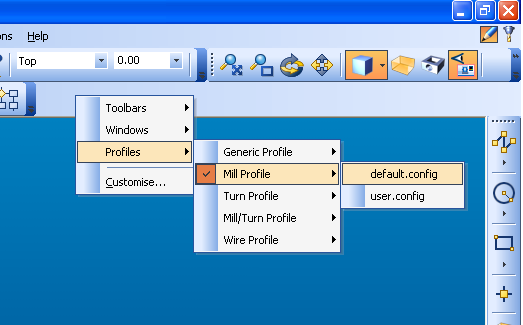 Você pode customizar a Interface da sua própria maneira. Como é a primeira vez que está utilizando o EdgeCAM, você pode querer colocar texto nos ícones para lembrar o que cada um faz:  1. Clique com o botão da direita em qualquer barra de  ferramentas e no menu que abrir clique em  Customise.
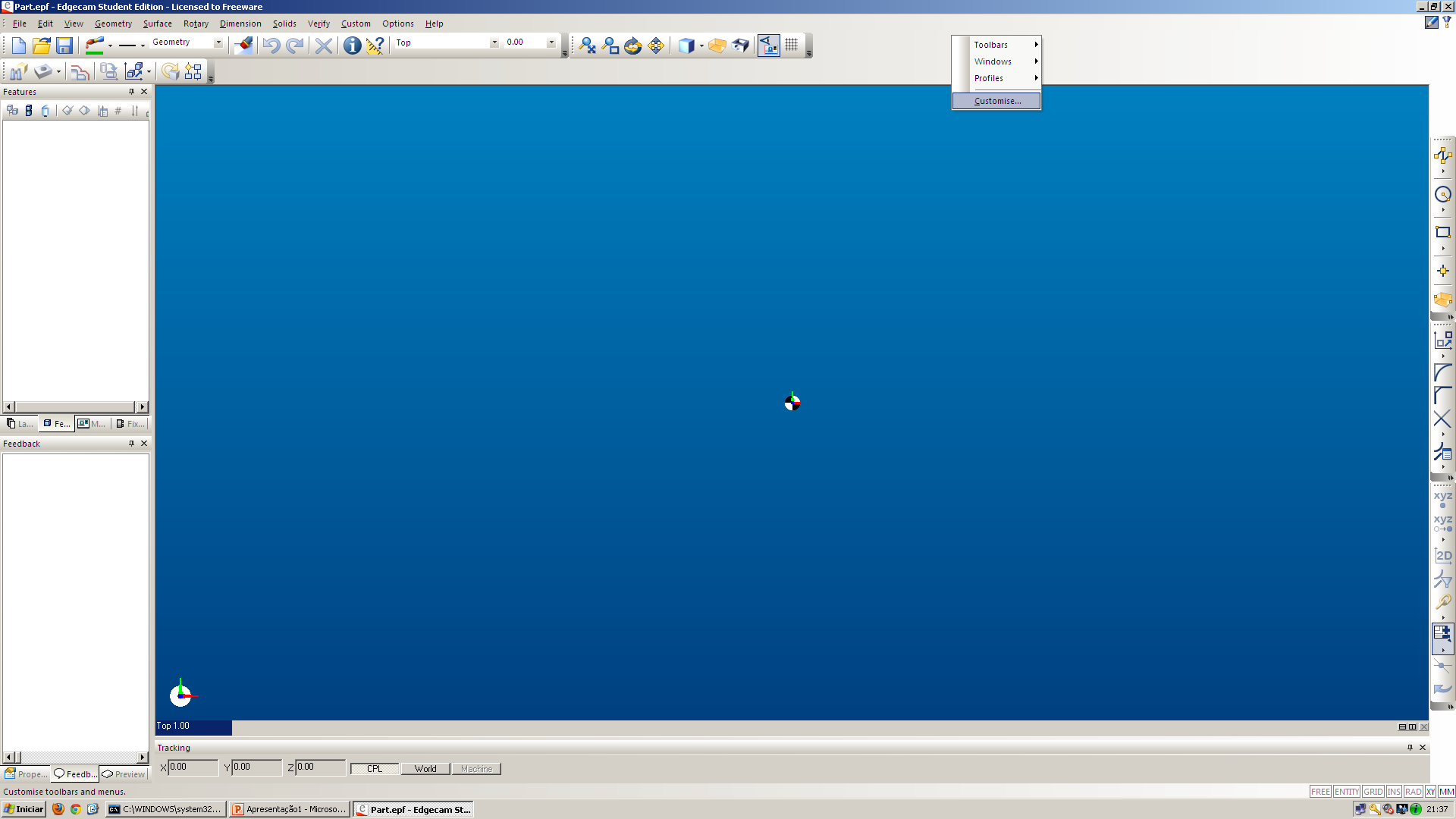 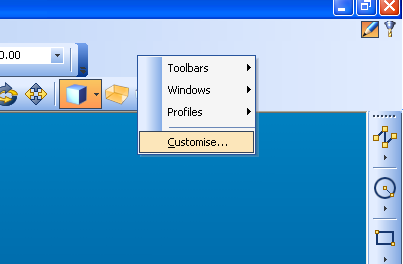 Na caixa de diálogo  customize que abrir clique  na tab Toolbars .
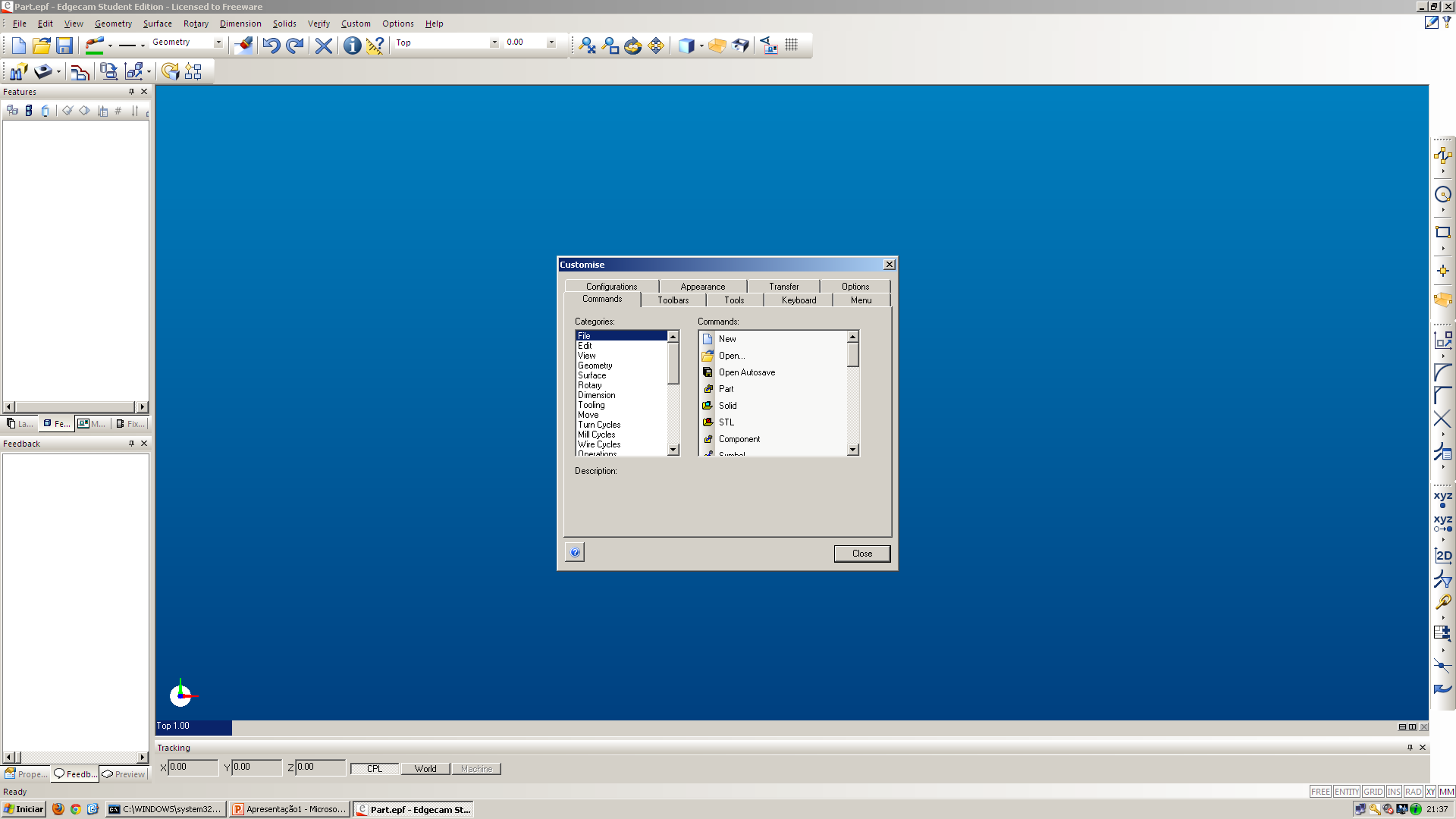 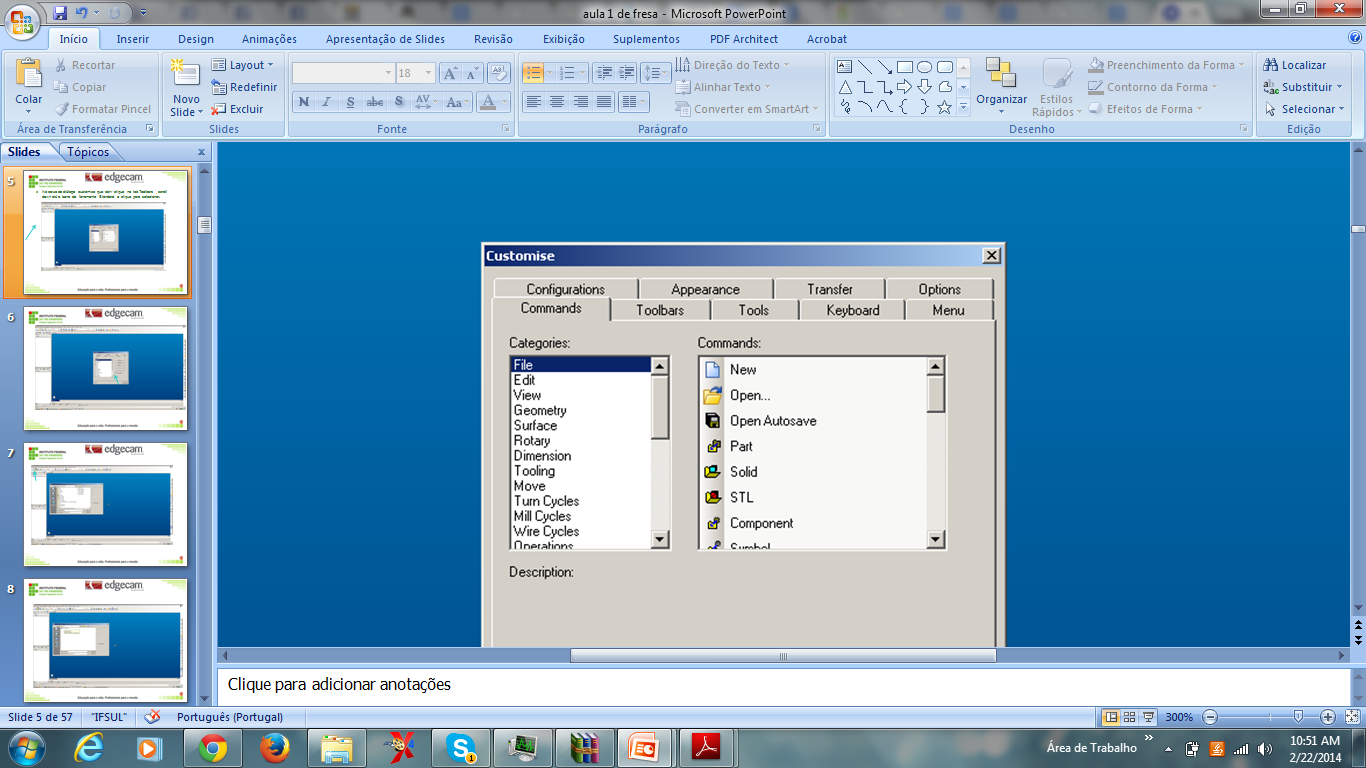 Scroll  down até a barra de  ferramenta Standard e  clique para selecionar.
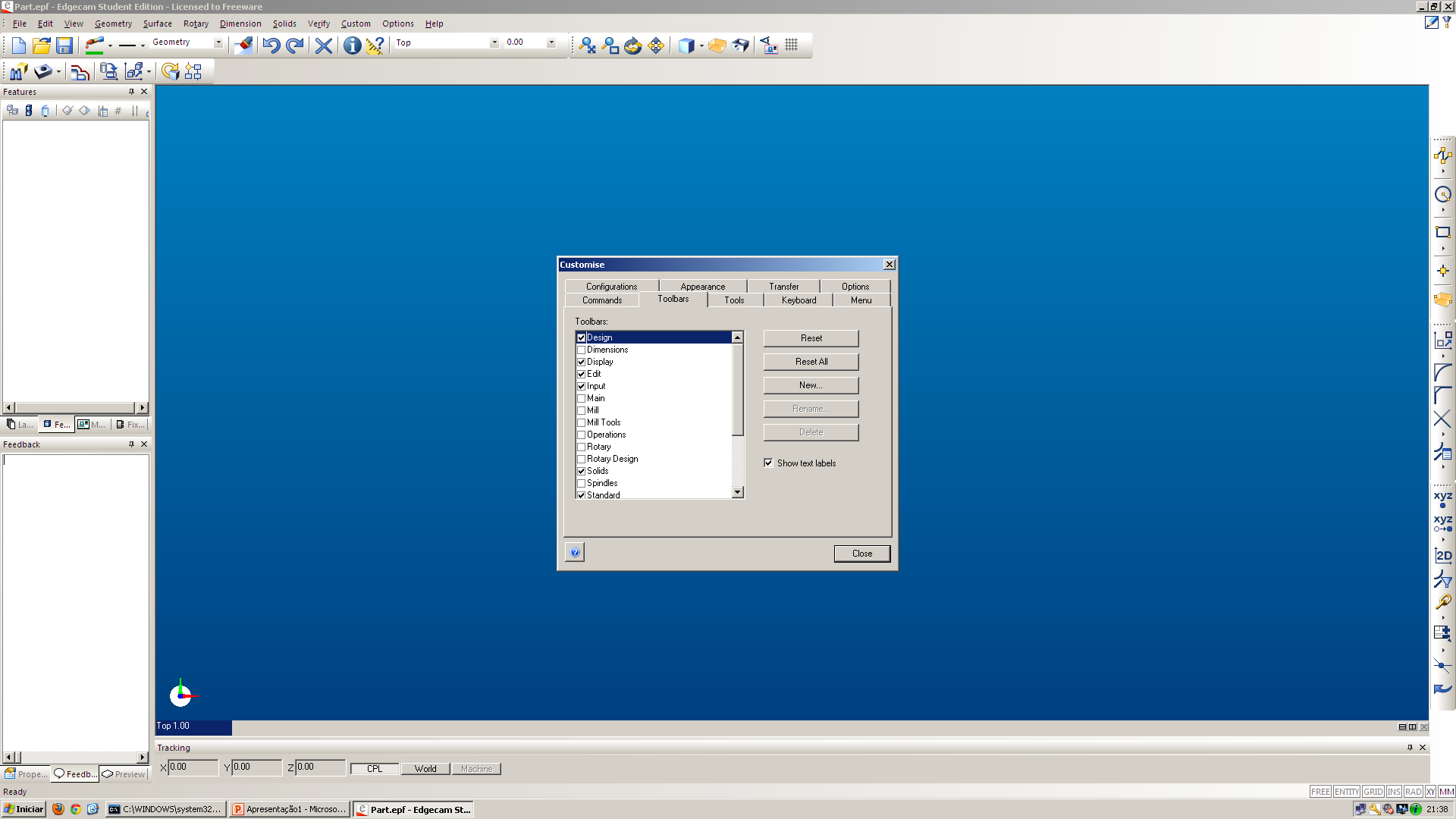 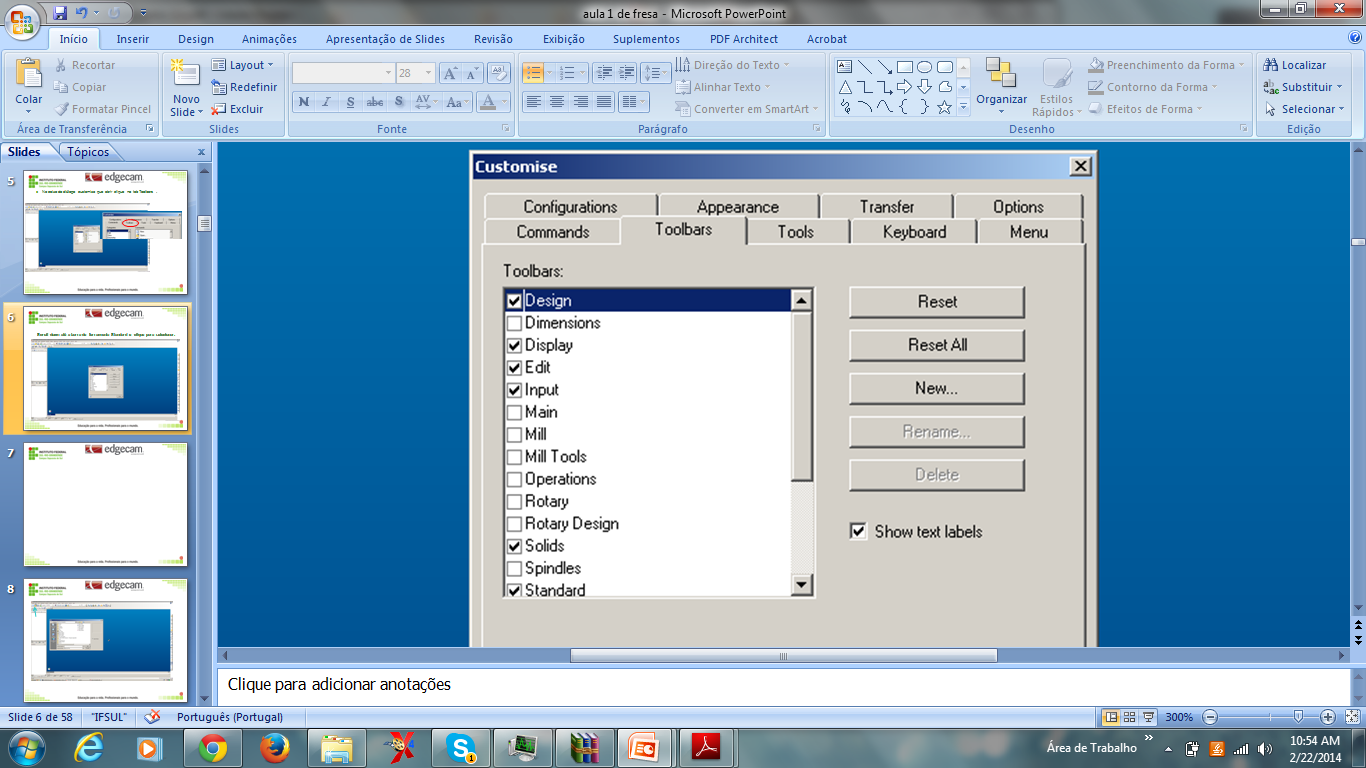 Na barra de ferramentas Standard clique no botão Open.
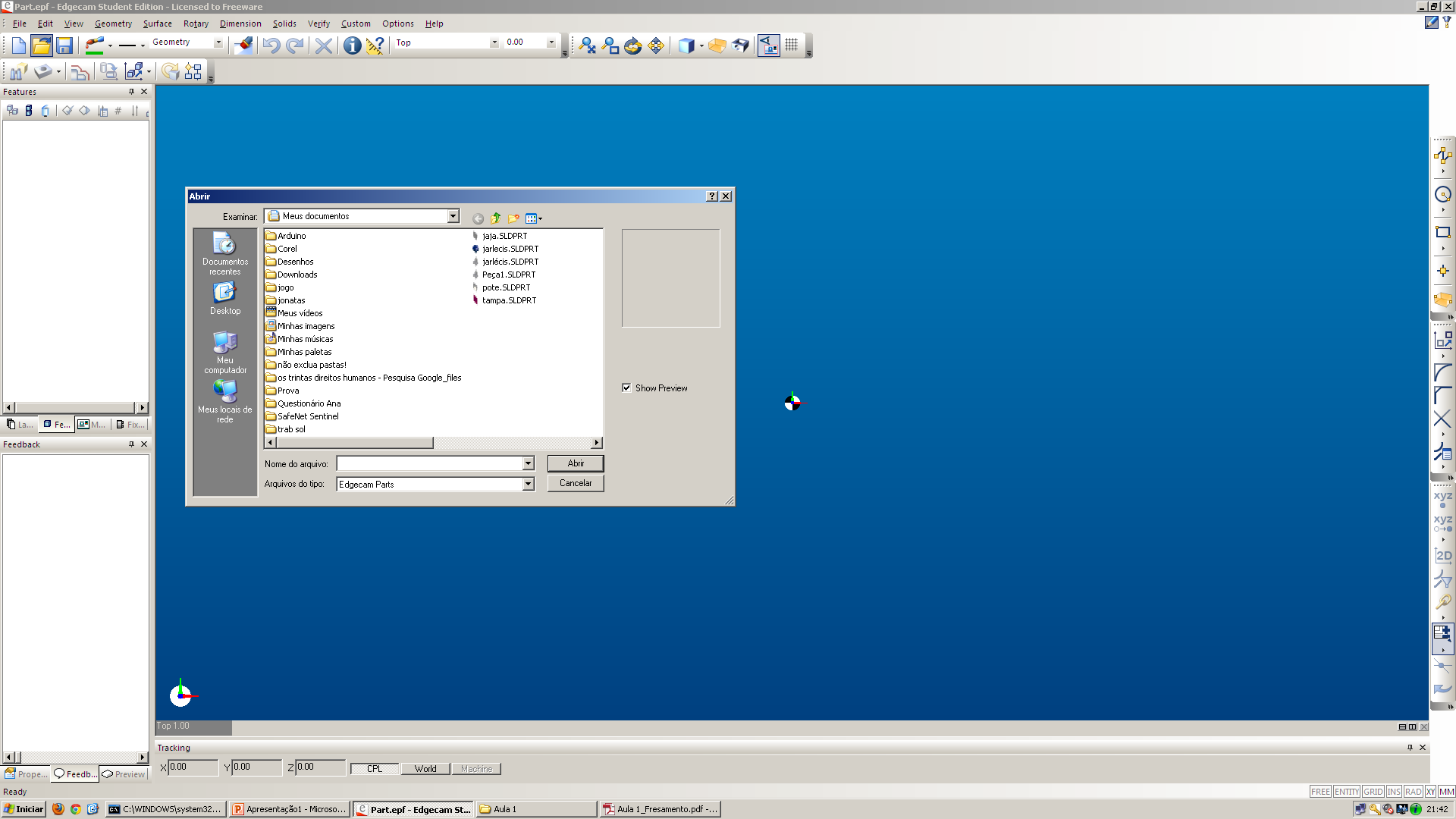 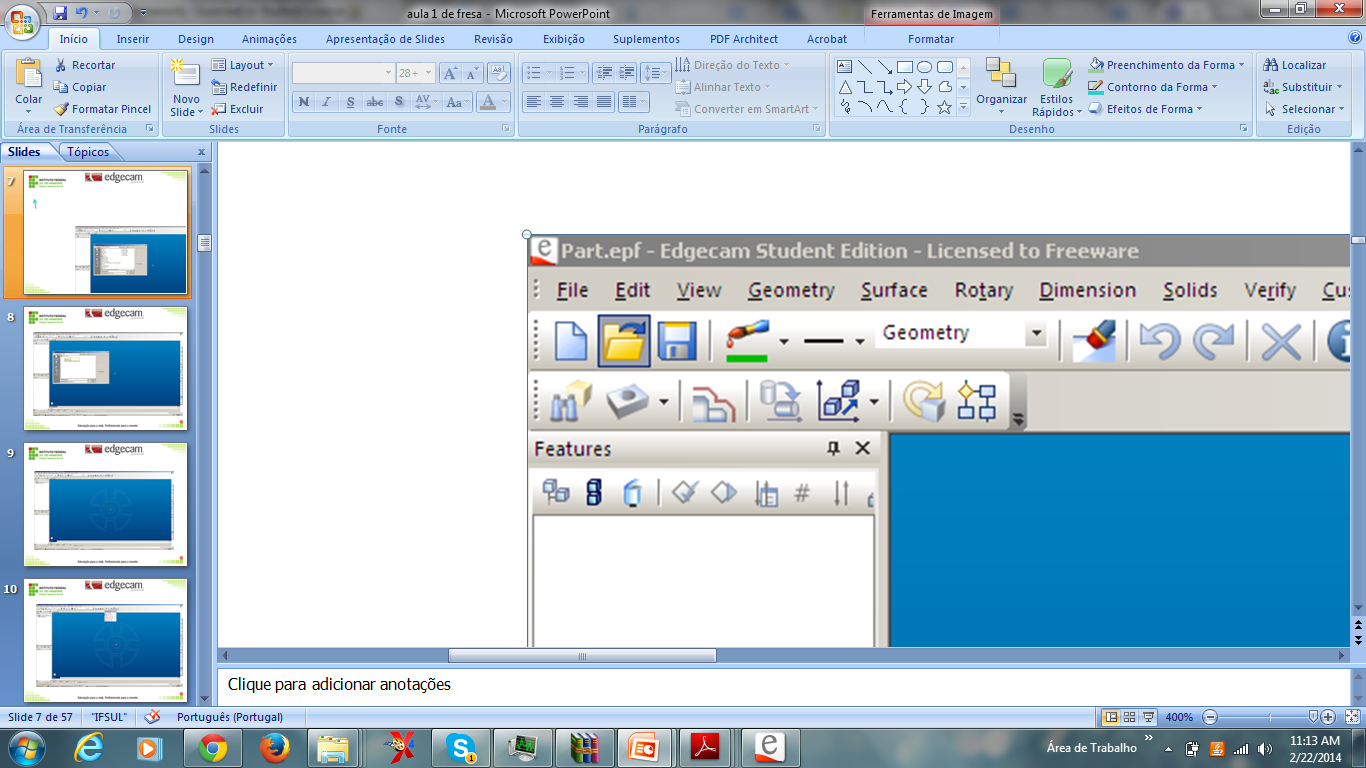 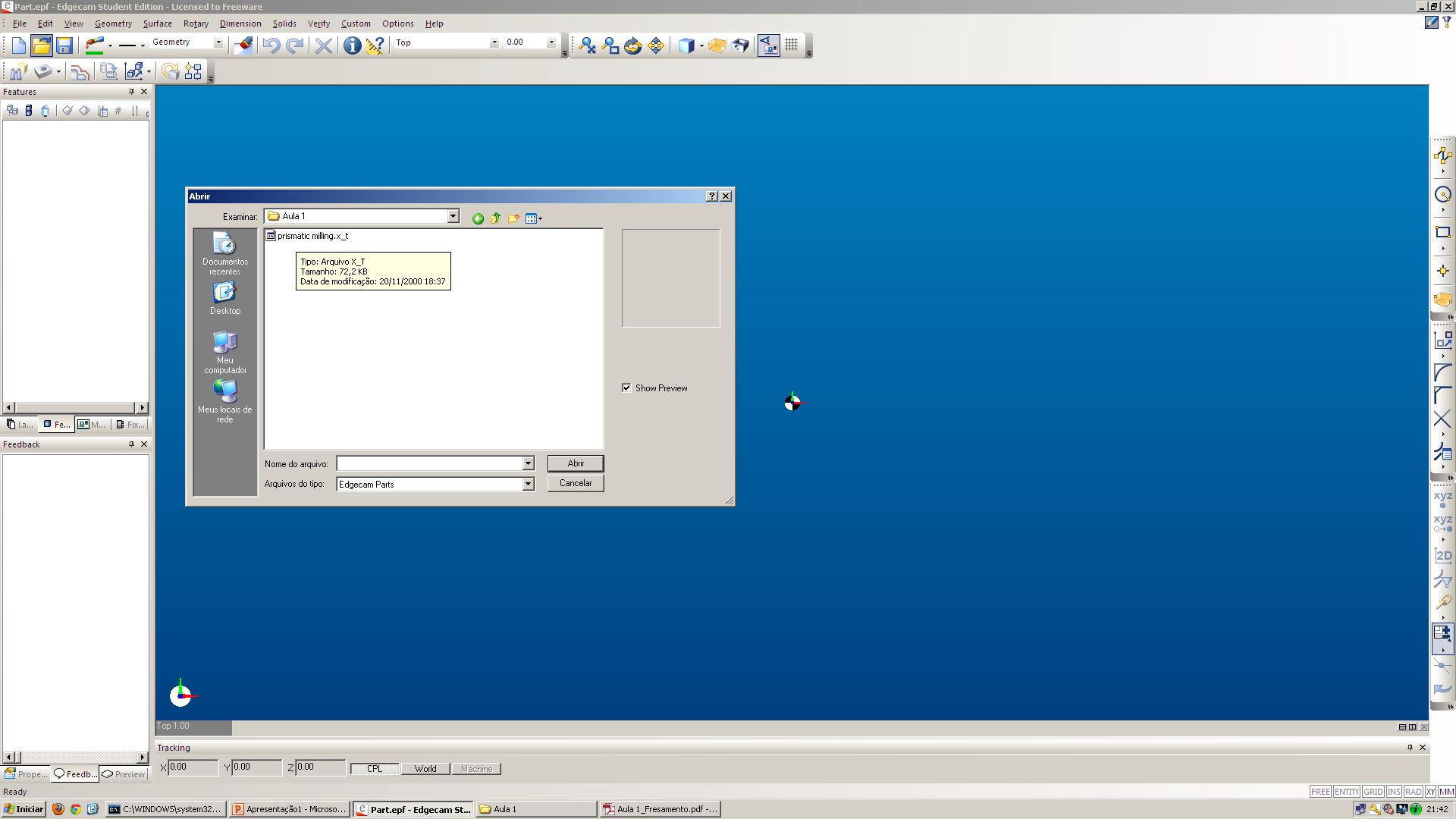 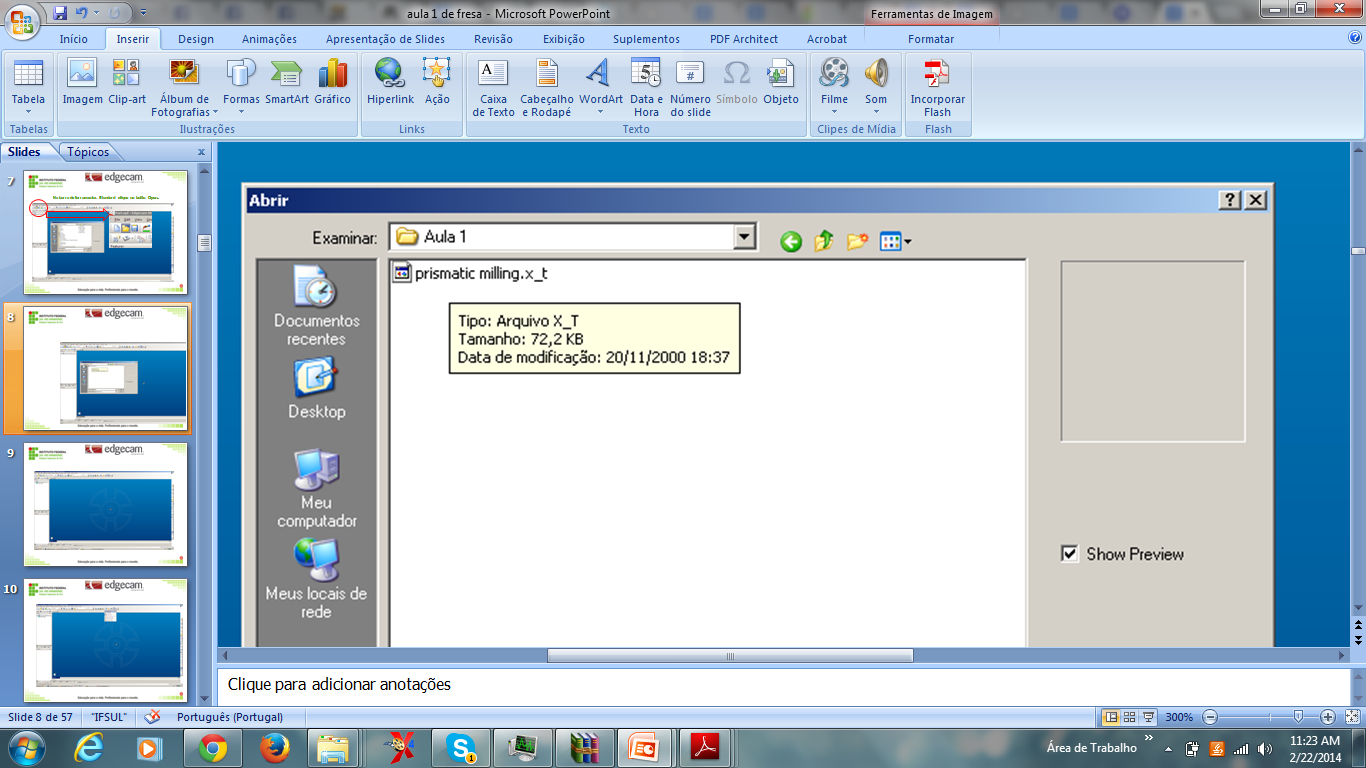 Visualize a peça, ela poderá estar em linhas de construção ou em solido, observe que agora existe uma Arvore de construção.
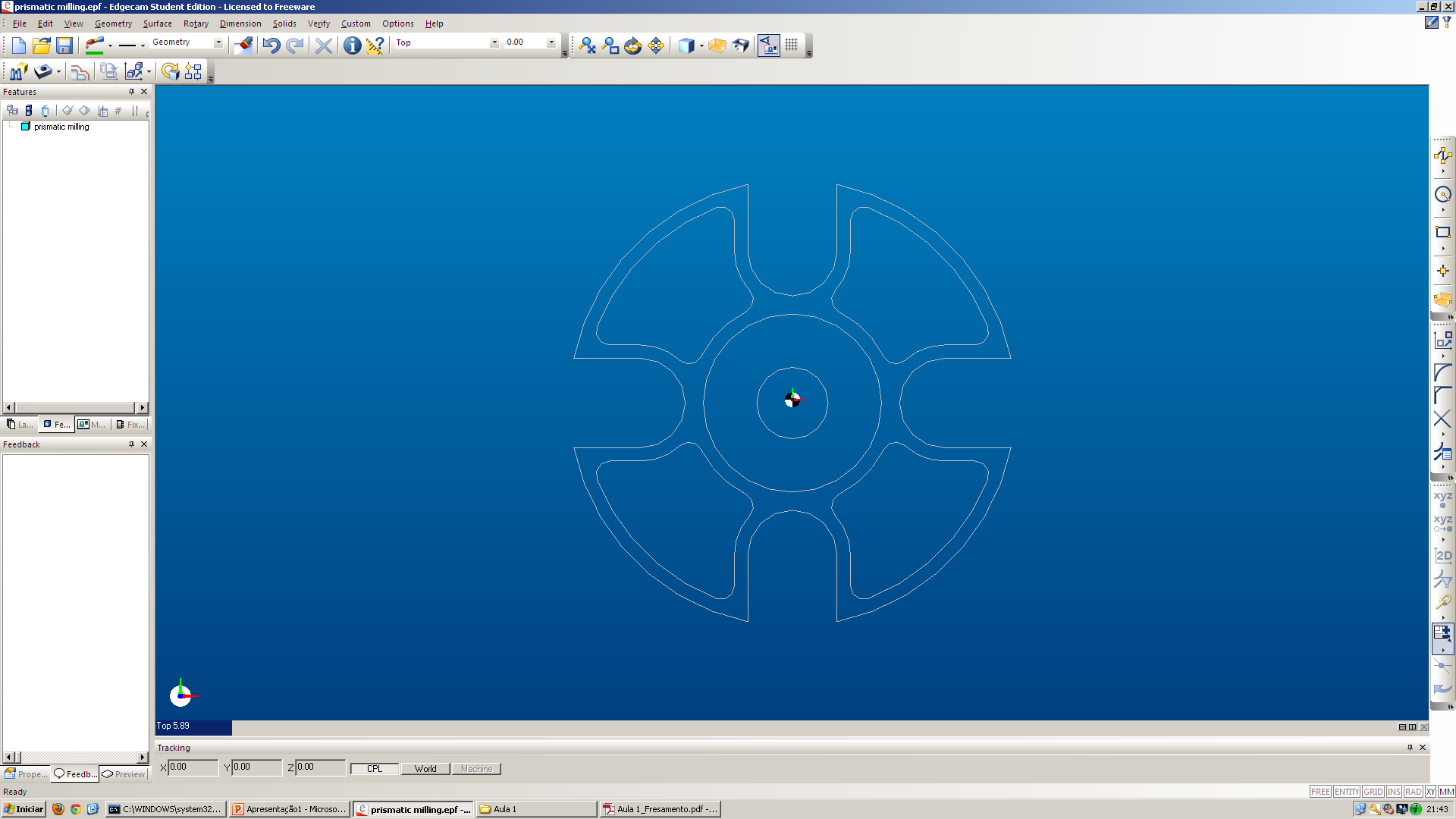 Vamos Mudar
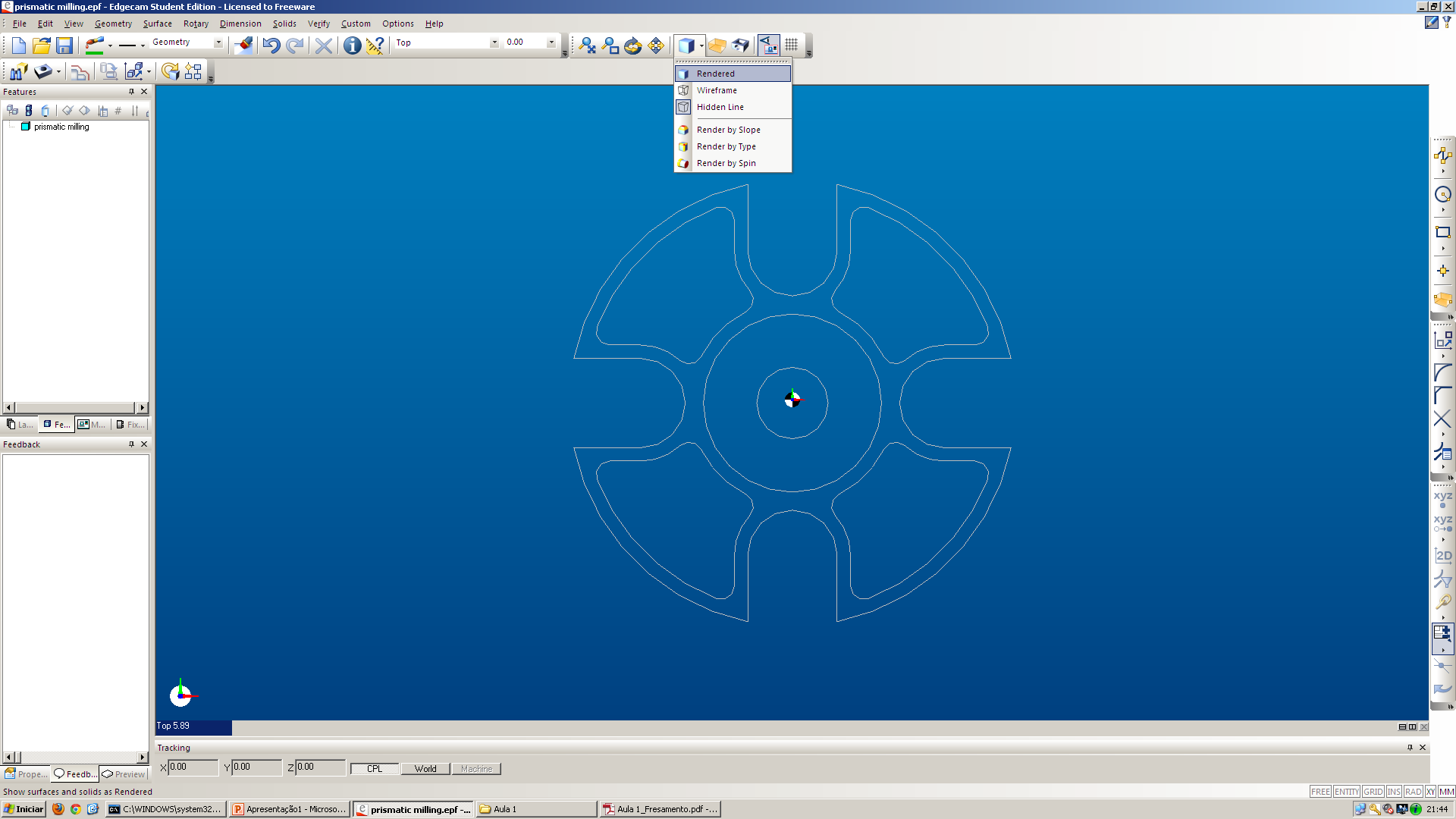 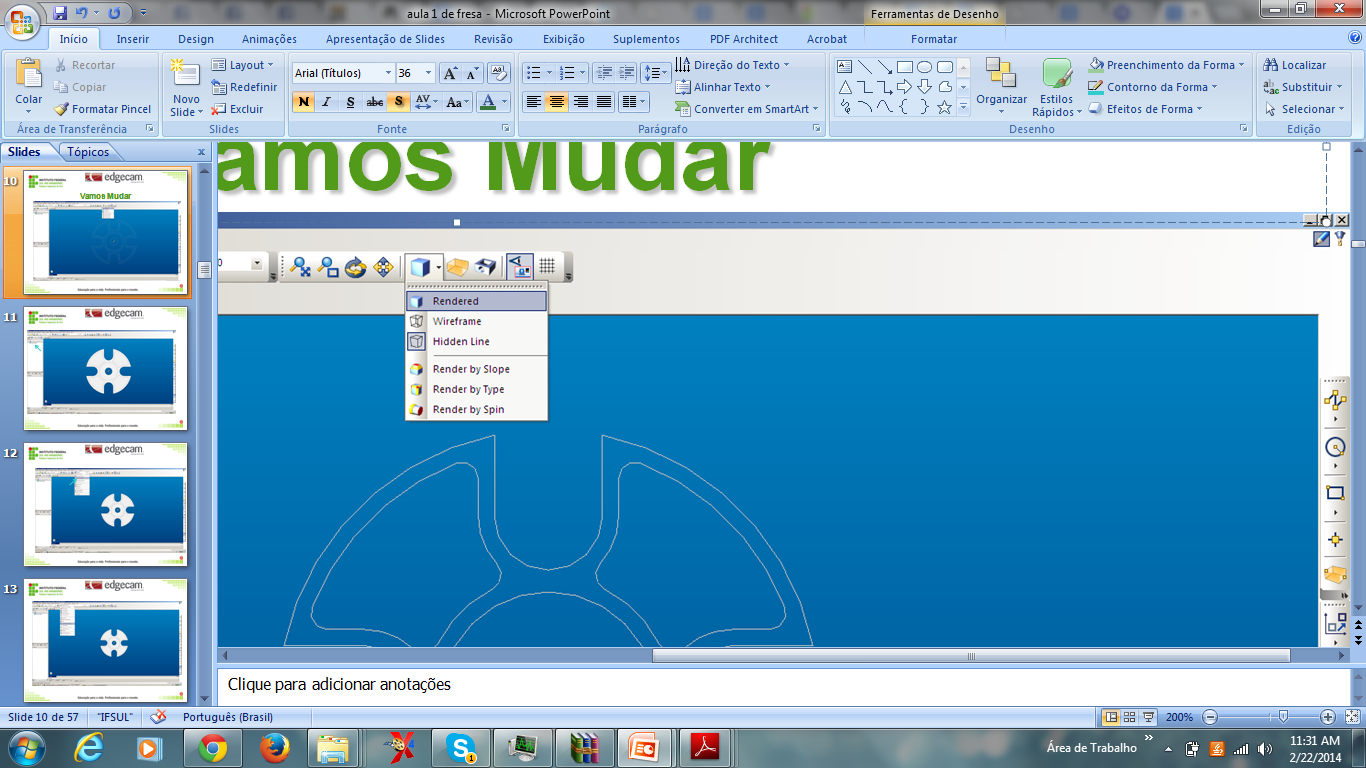 torno você pode mudar o plano de trabalho de XY para ZX para isso faça:		No momento vamos manter como esta
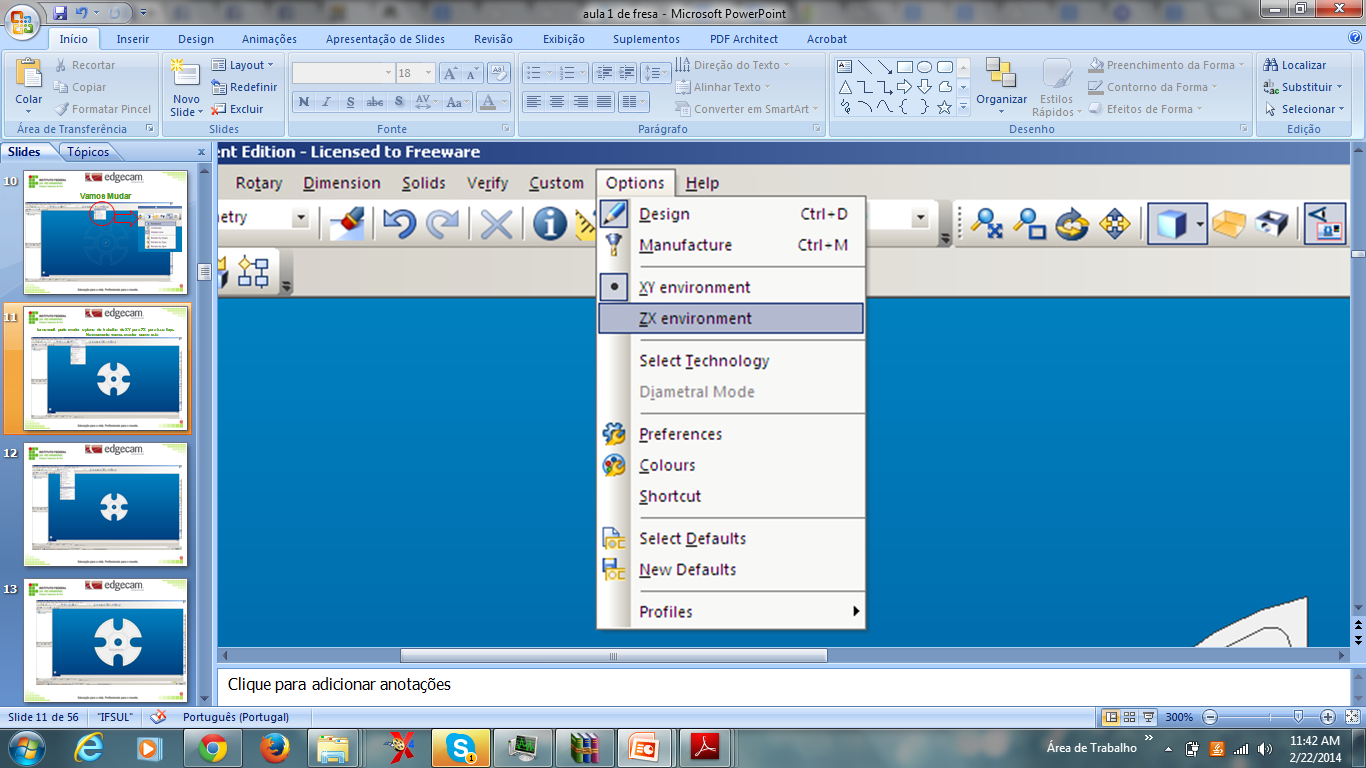 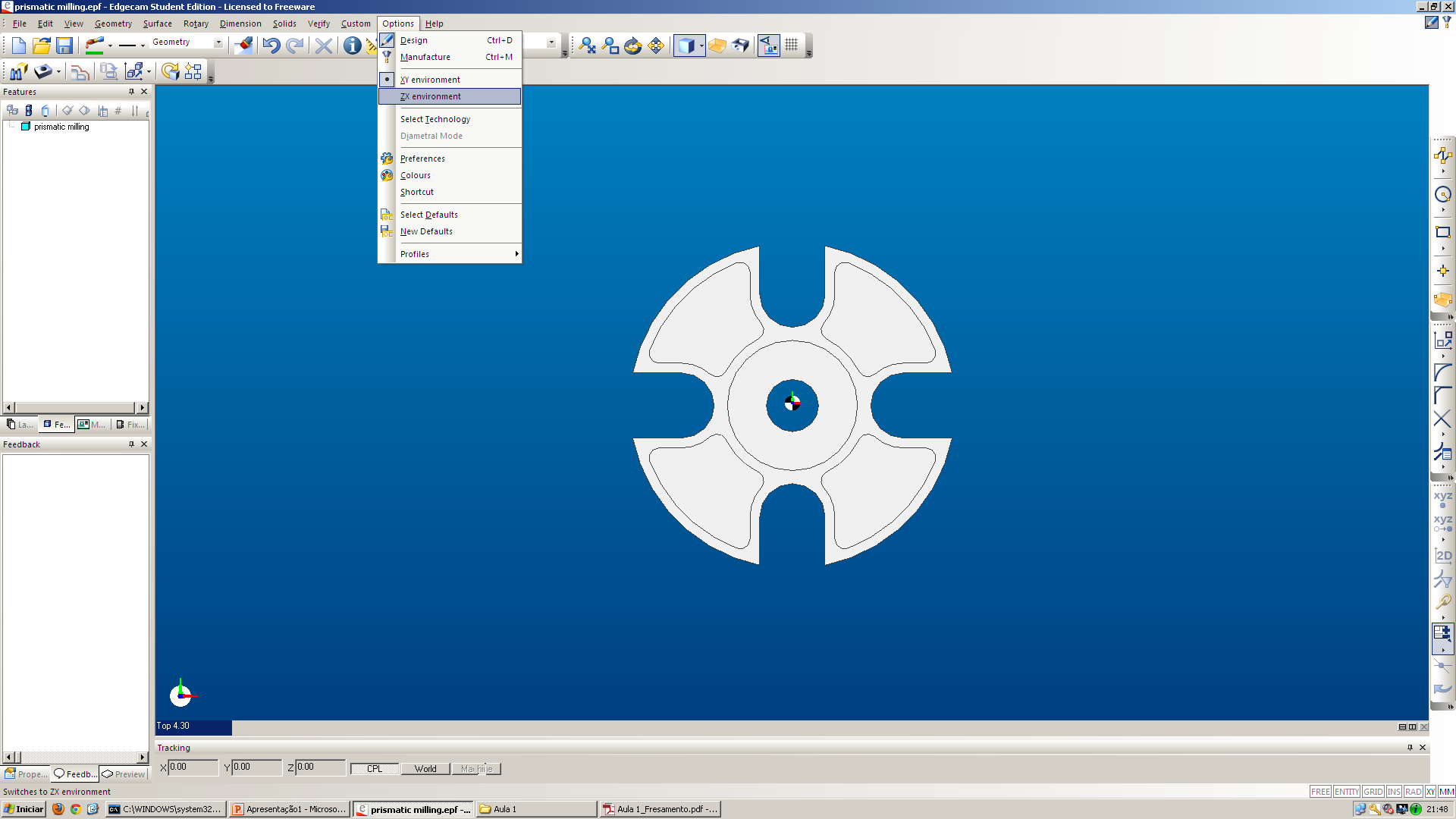 Mudança de Vista da peça
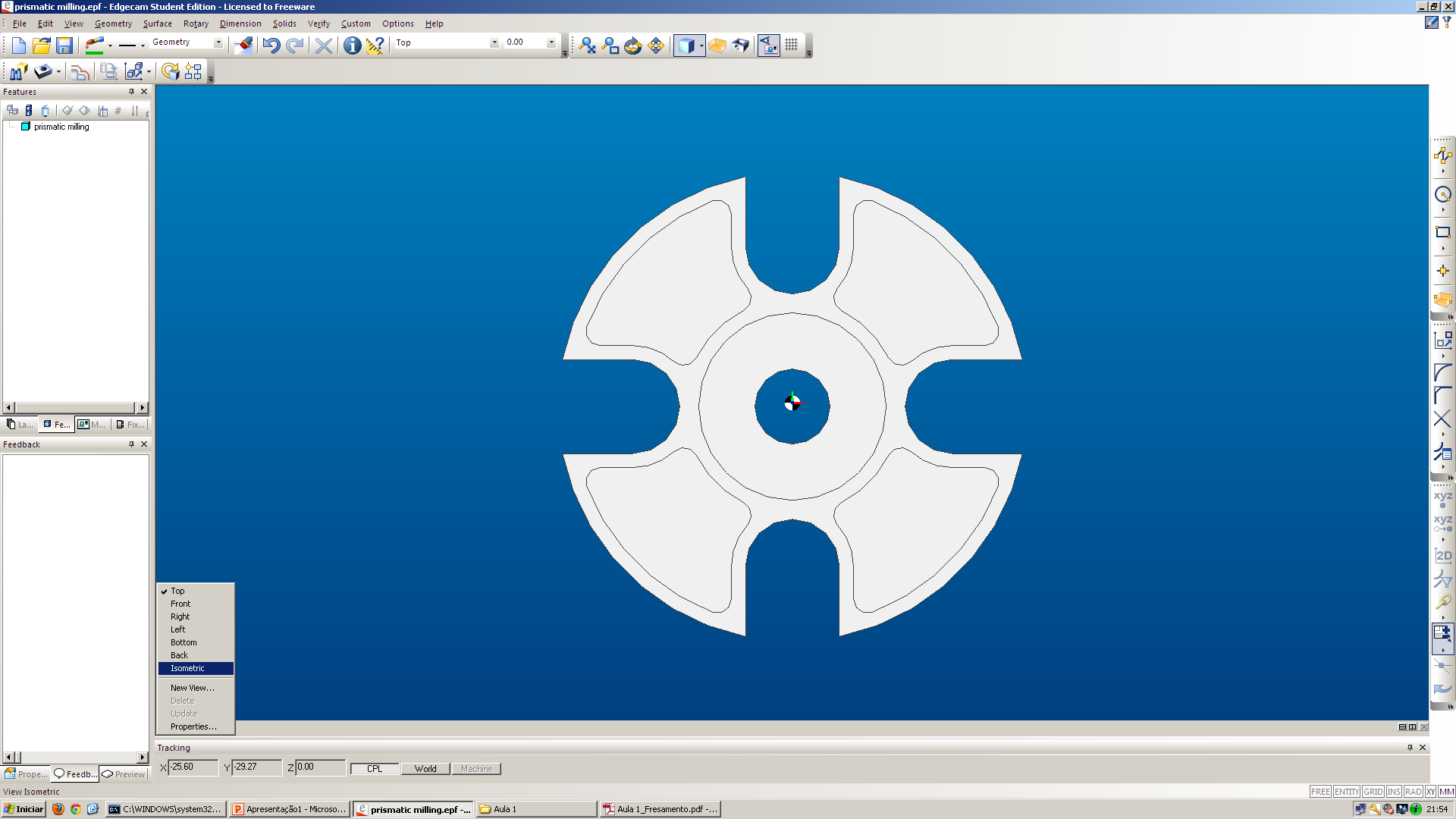 Dica
Use o Scroll do mouse para frente para Zoom Maior.
Definir o material bruto
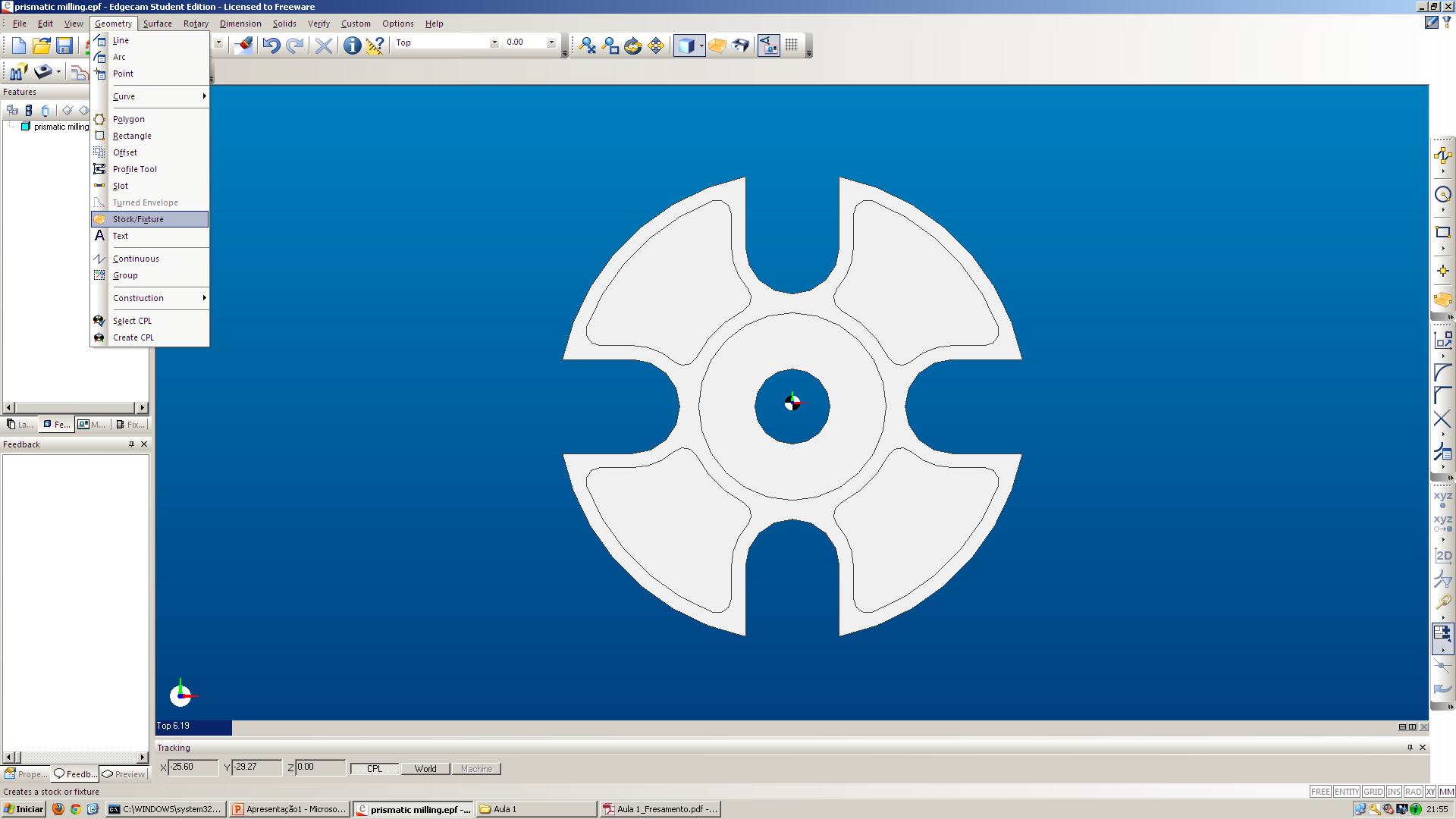 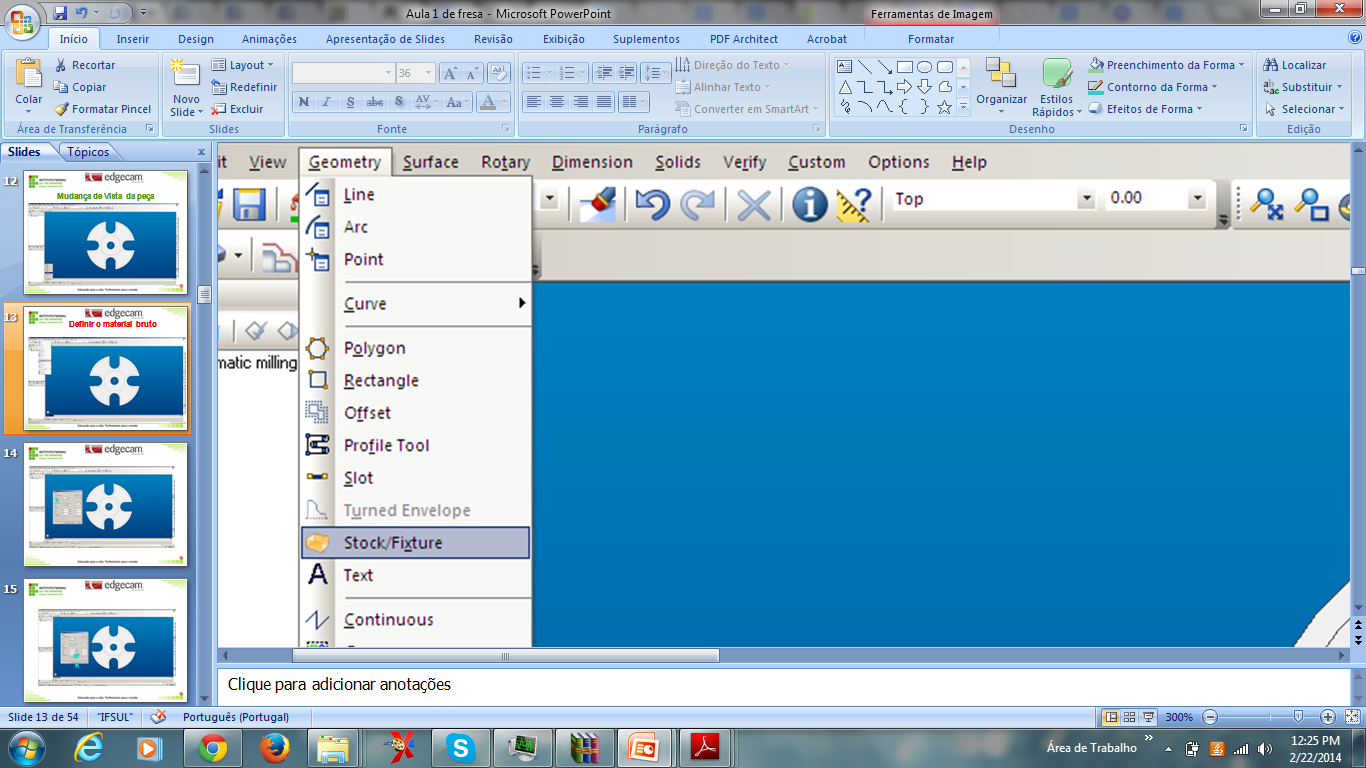 Clique primeiro Automatic Stock.
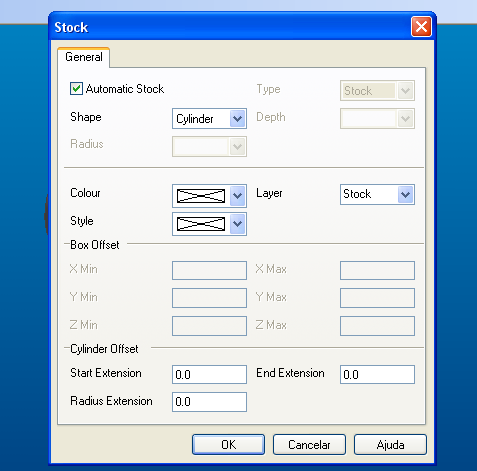 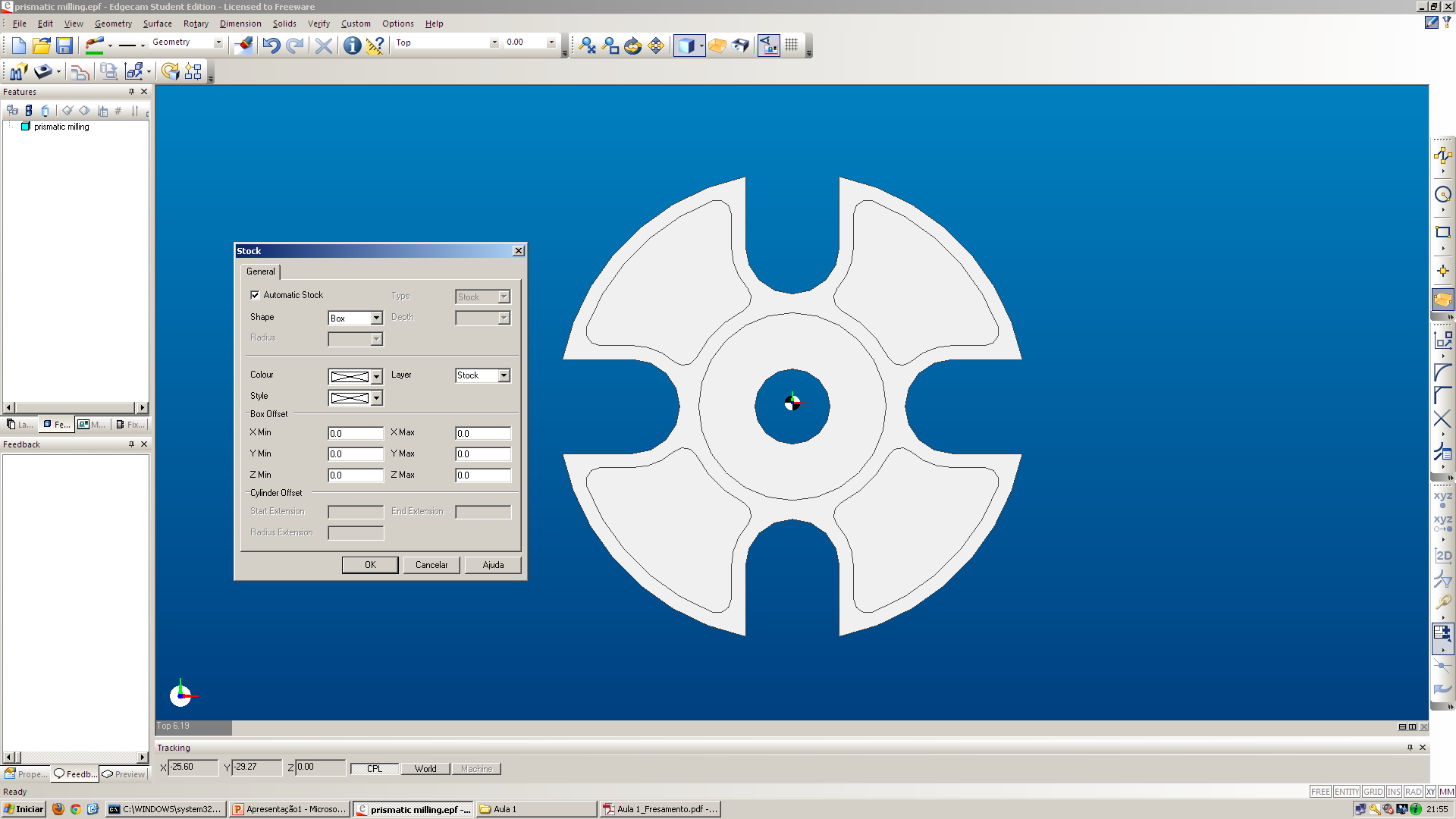 Posteriormente faça as demais configurações e OK.
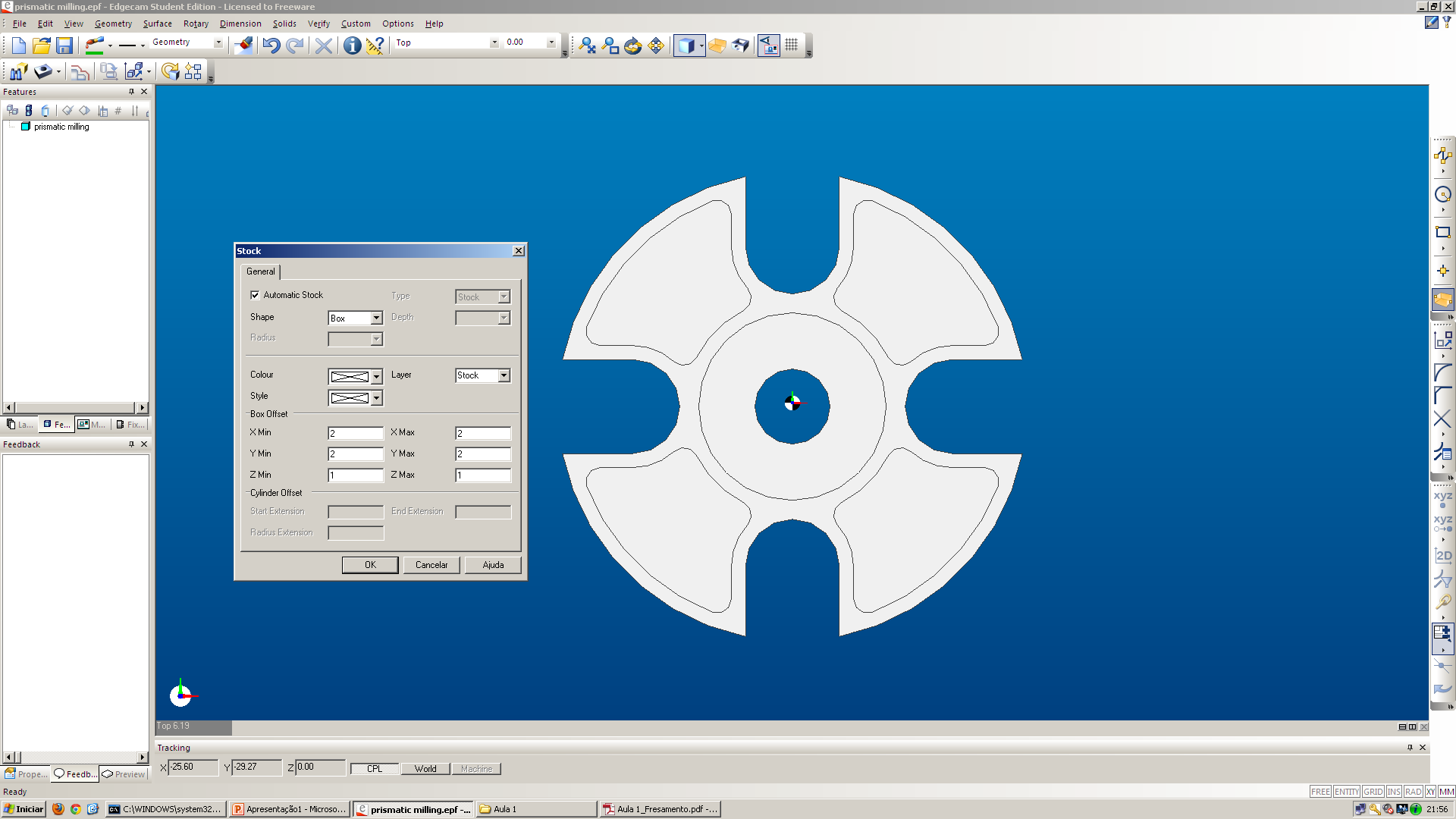 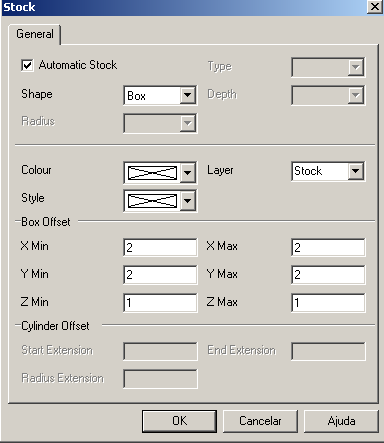 As linha que aparecem representam o bruto “stock”.
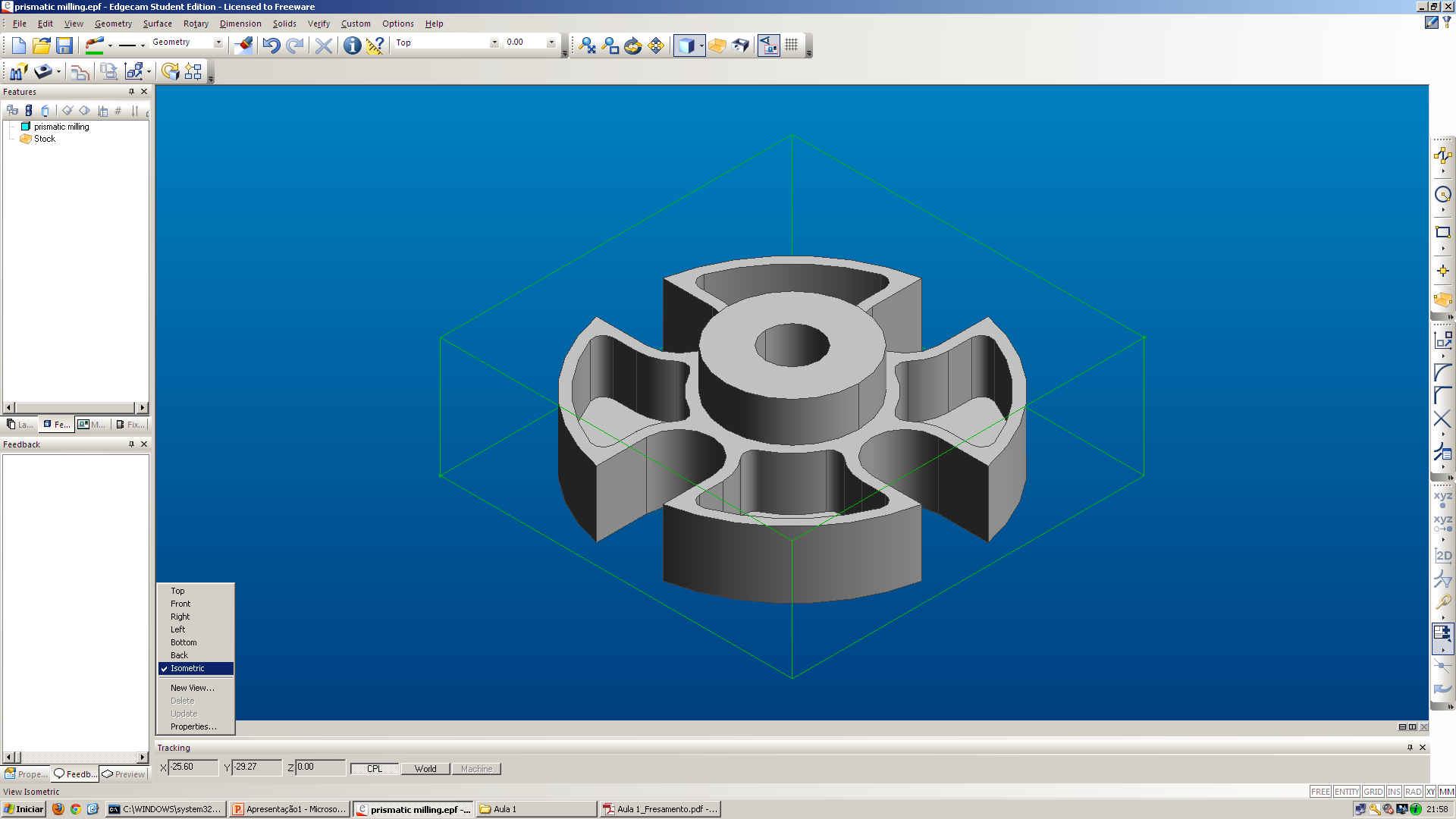 Encontrando as Recursos “Features”
1.Na barra de ferramentas Standard verifique a configuração da CPL

2.Clique no menu Solidse clique em FeatureFinder.
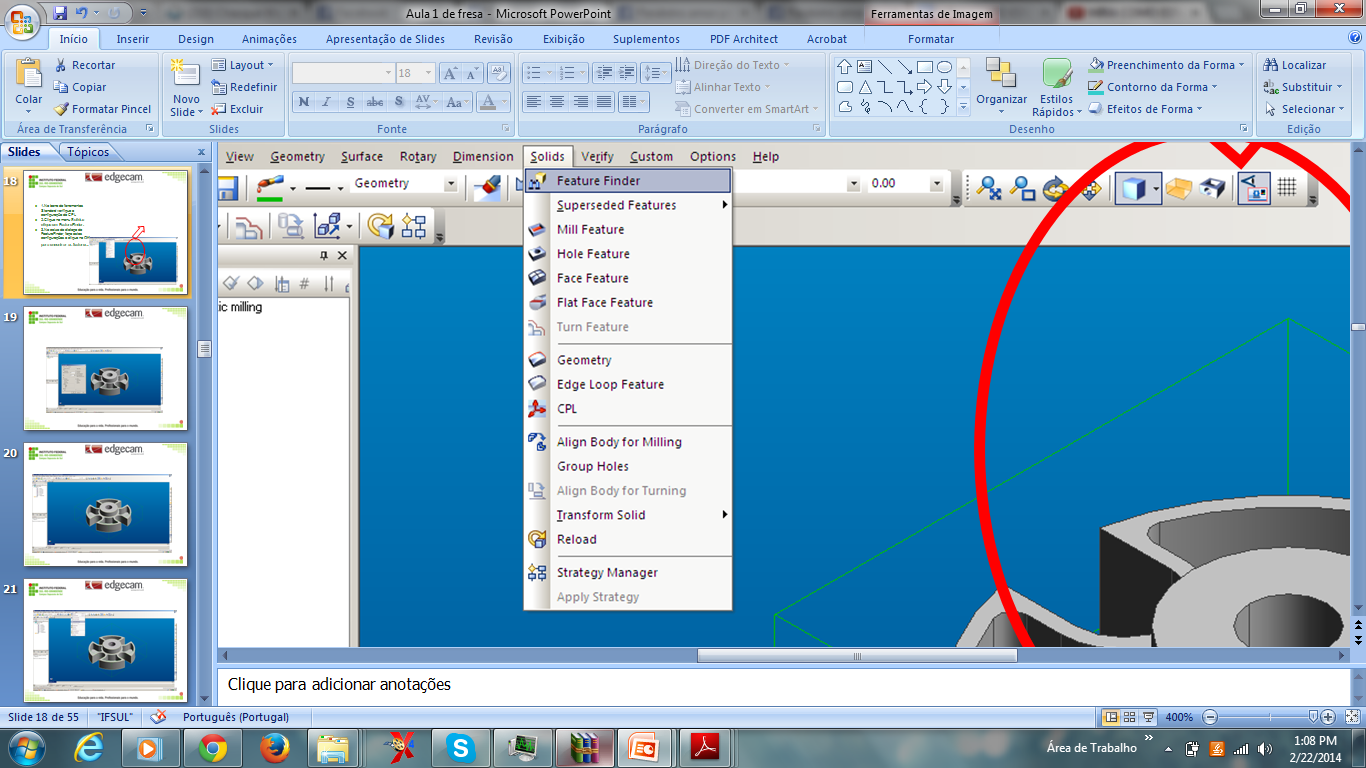 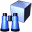 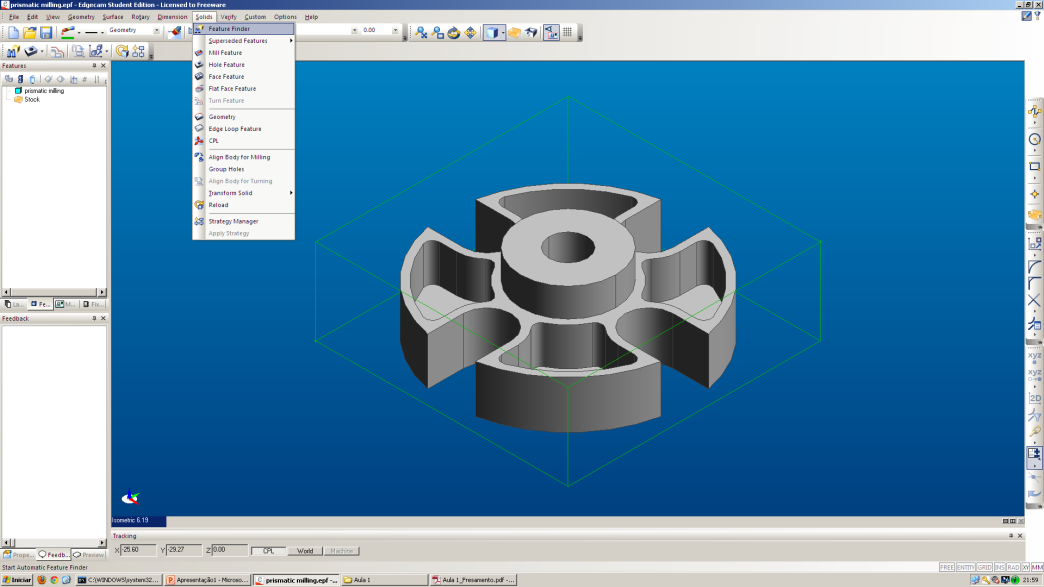 Encontrando as Recursos “Features”
3.Na caixa de dialogo do FeatureFinder, faça estas configurações e clique no OK para encontrar as features.
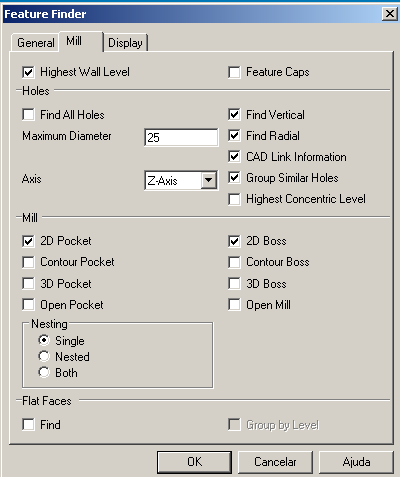 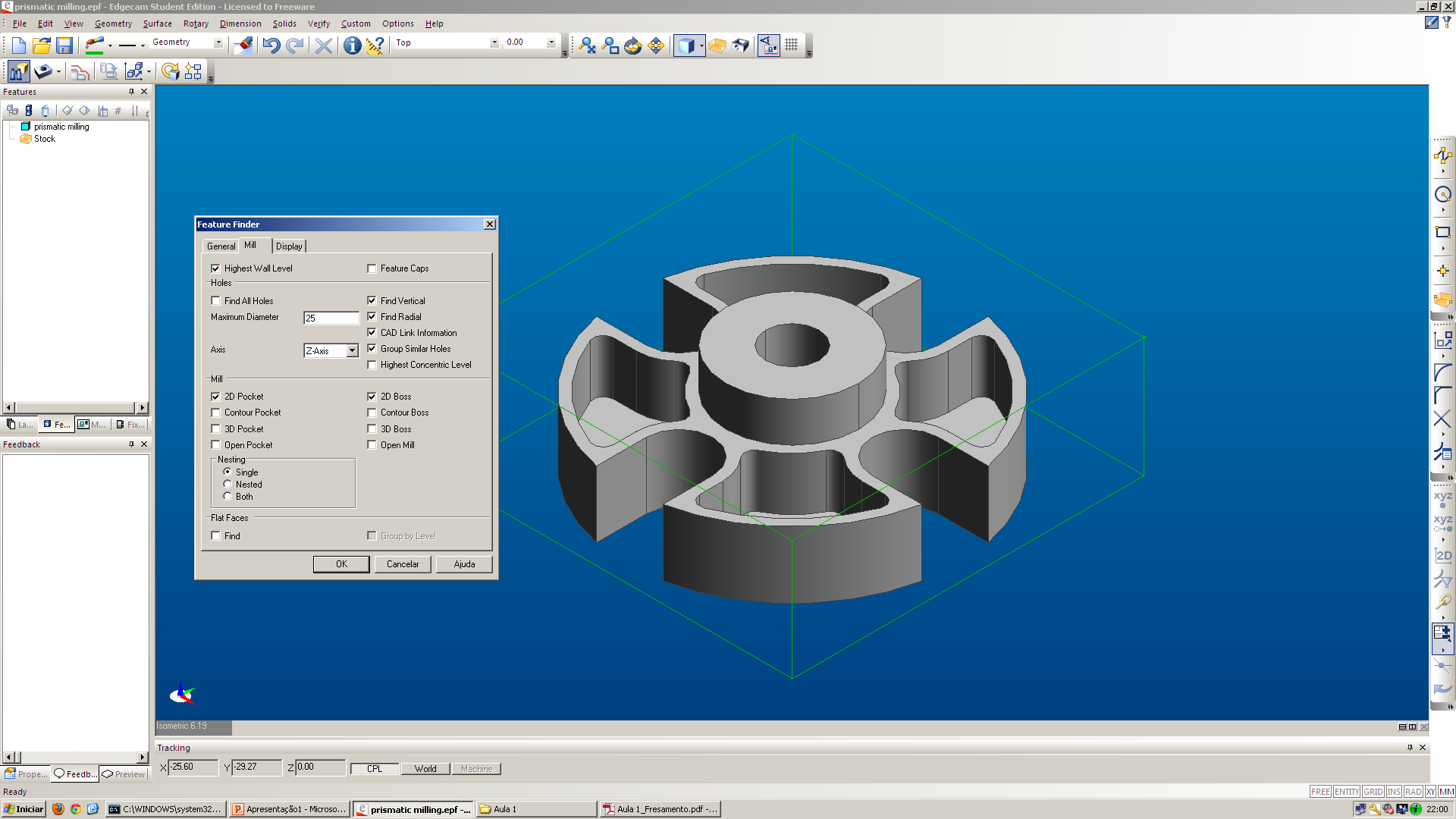 Note que mudou a Peça e a arvore
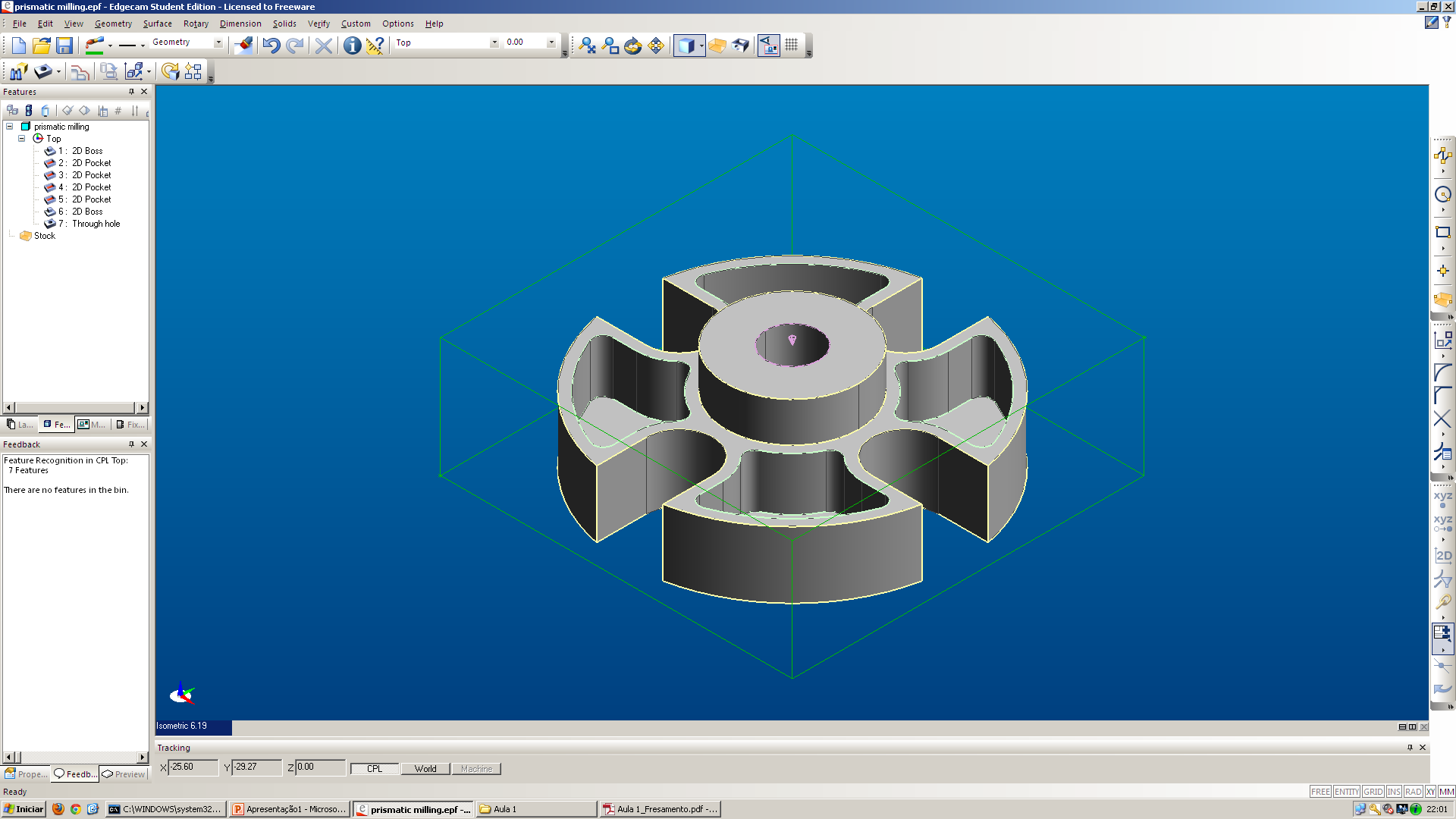 Especificando um Material
Clique no menu Optionse depois em Select Tecnology. 
.
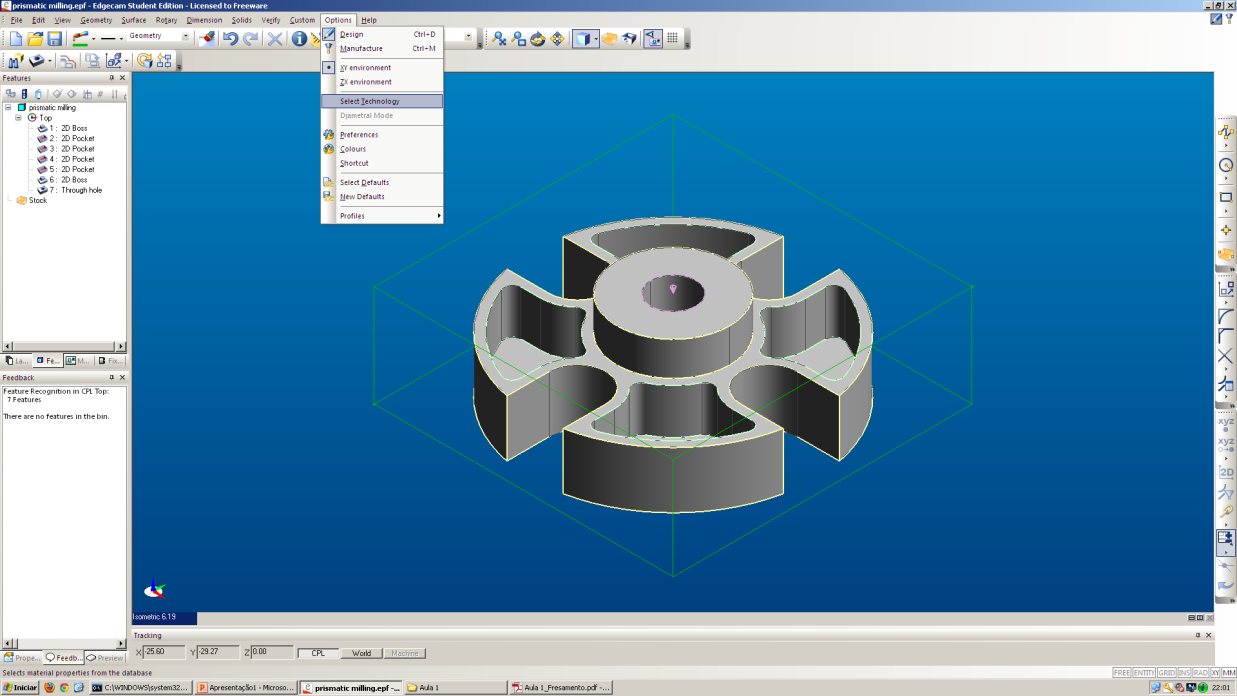 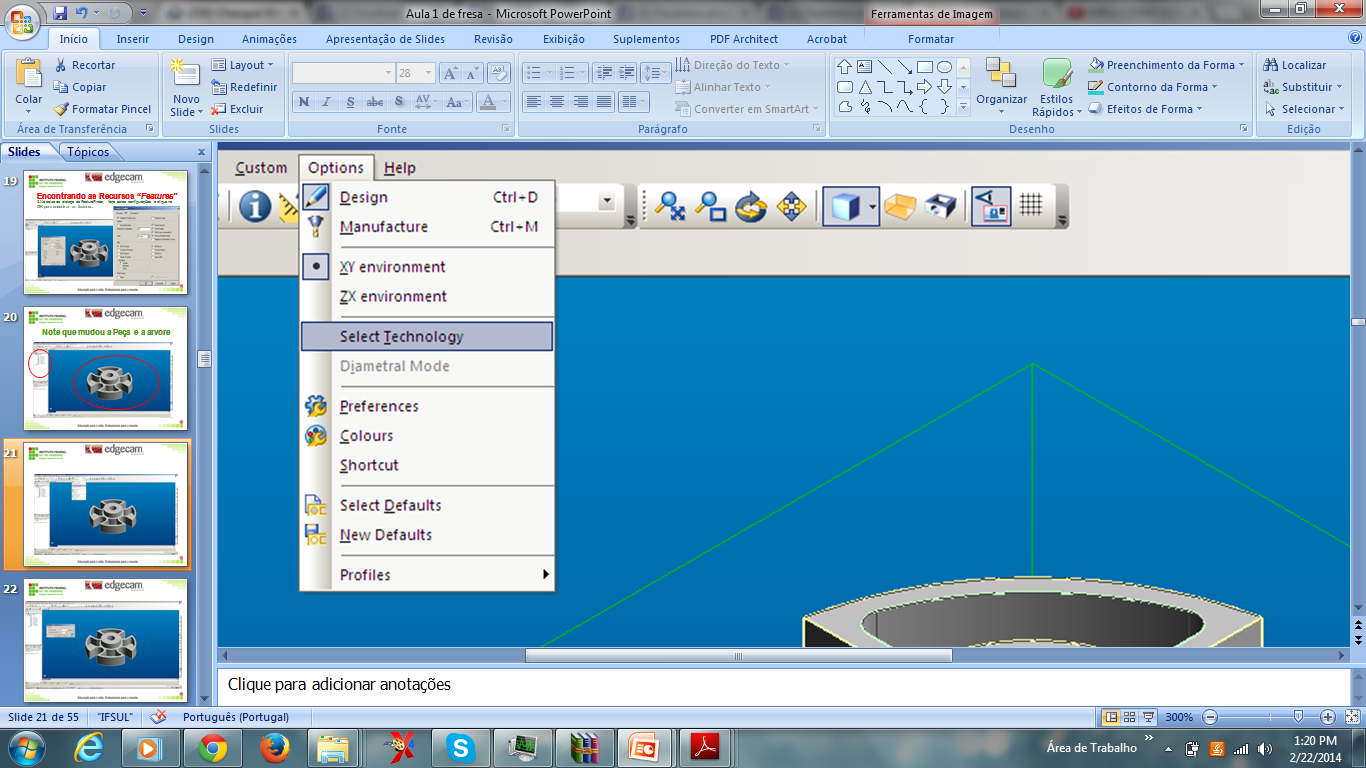 Especificando um Material
•Na caixa de dialogo Model que abre clique em Browse
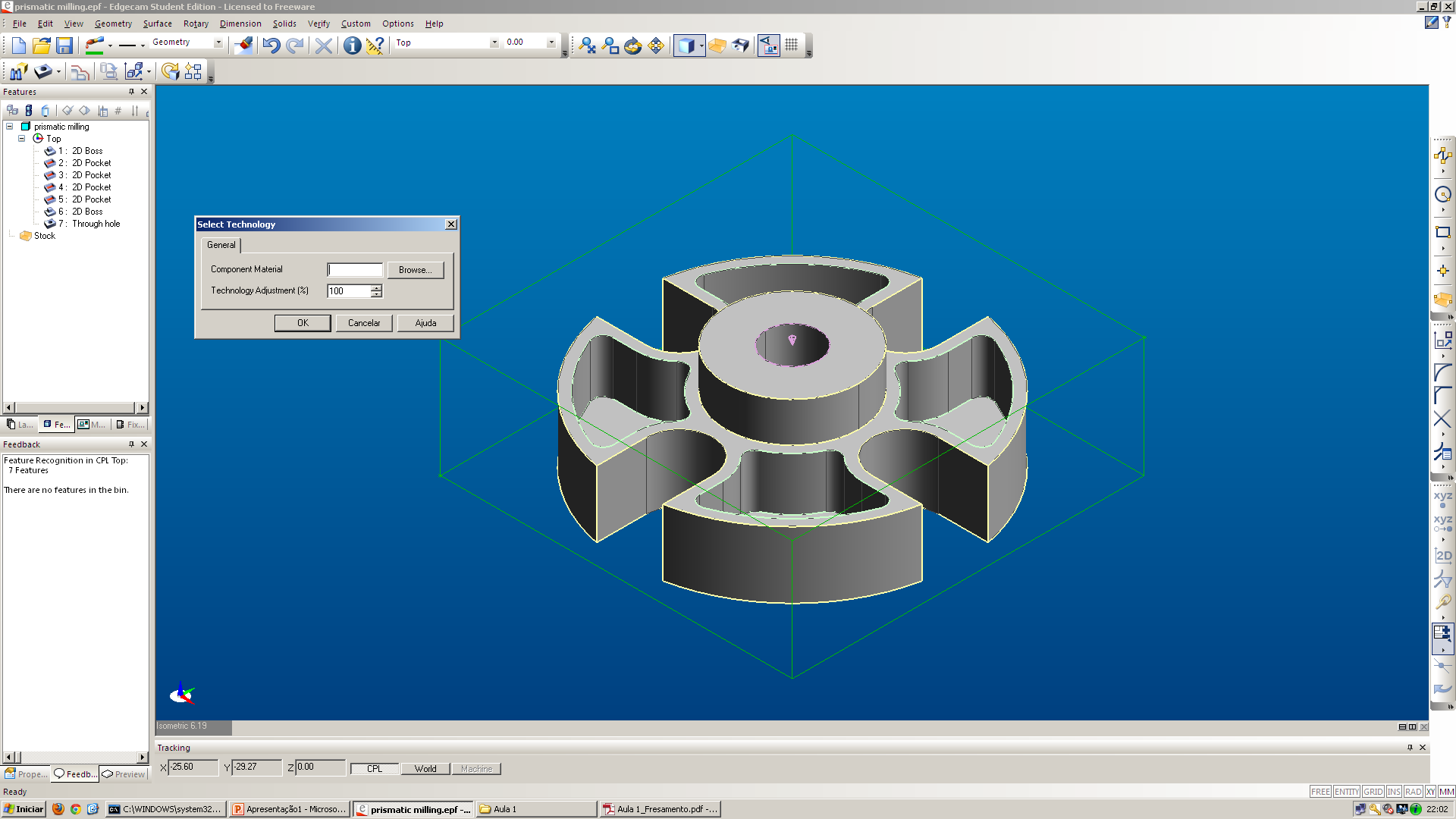 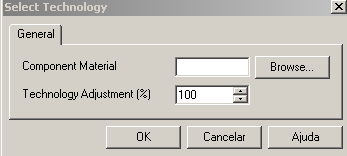 Especificando um Material
Na caixa de dialogo procure na lista da tabAll, e clique em Steel-150 HB, para selecionar clique no botão Select.
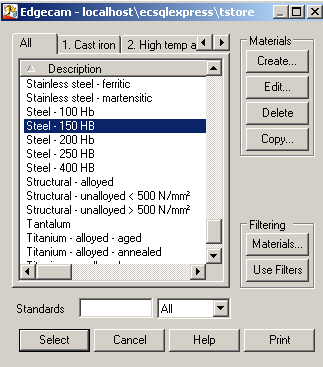 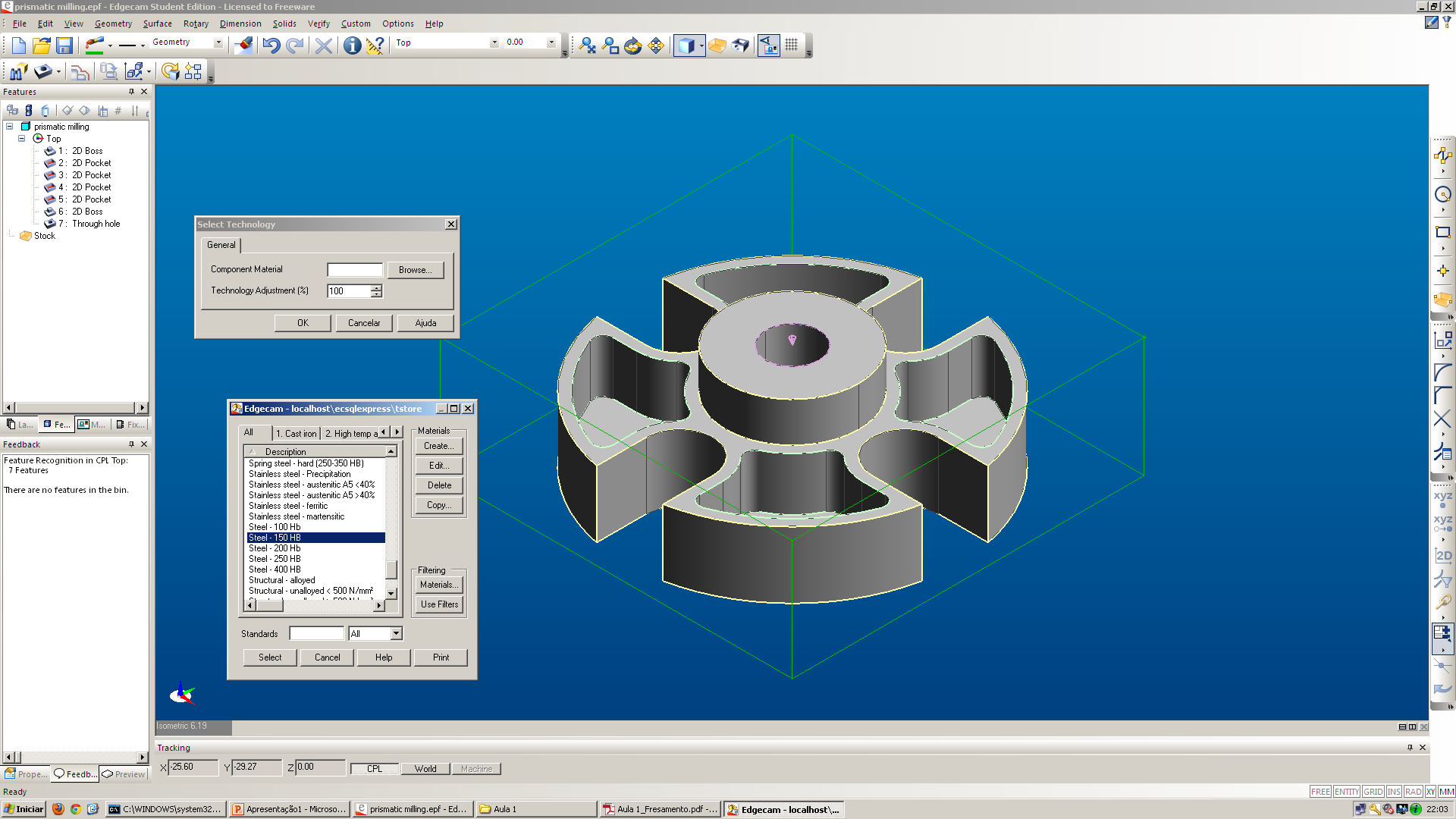 Clique em OK para fechar a caixa de dialogo Model.
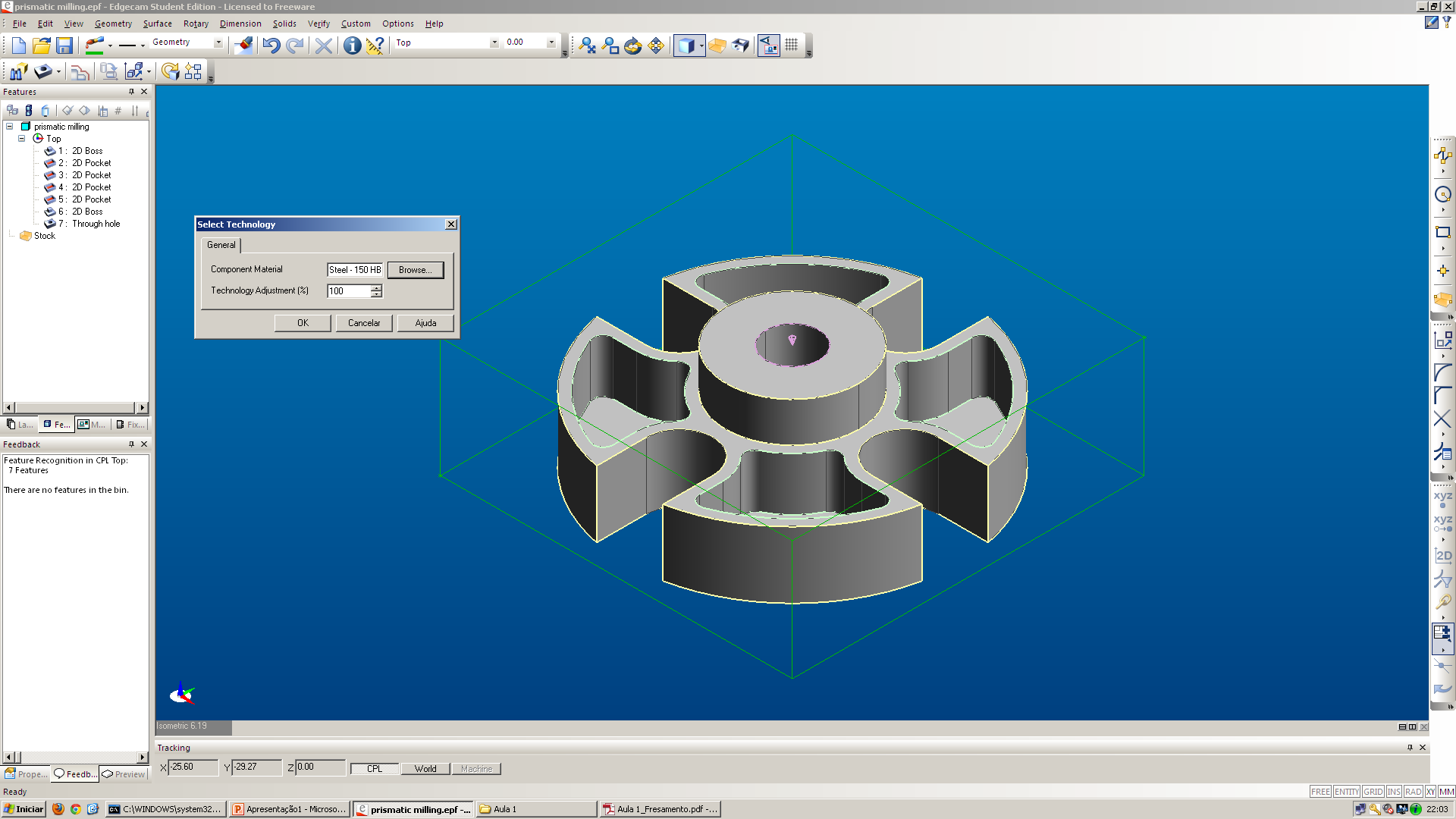 Criando uma Seqüênciade Usinagem
Passe para o modo de Manufatura –clique no ícone Manufactureno canto superior da janela do EdgeCAM.
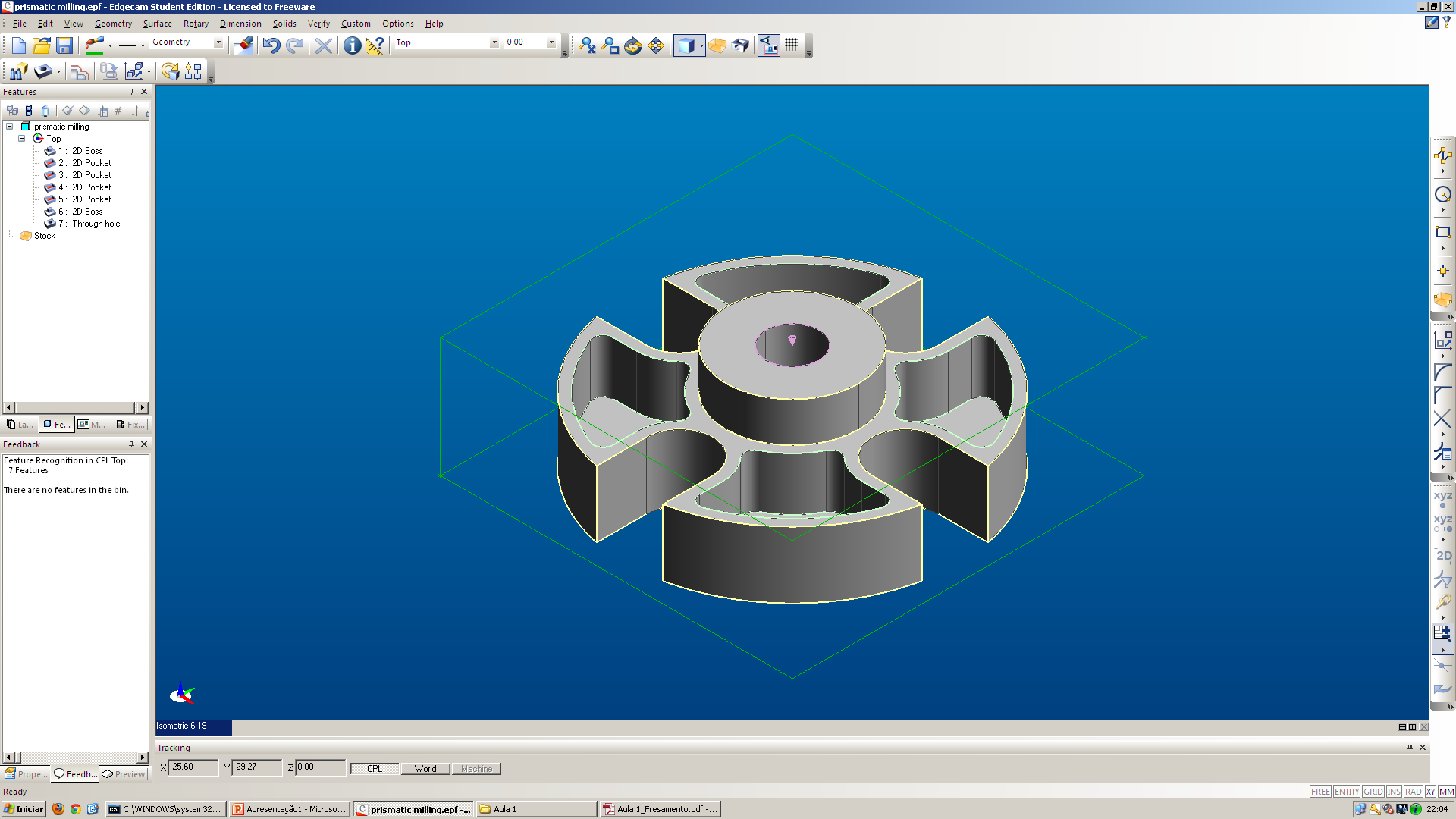 Criando uma Seqüênciade Usinagem
Como esta é a primeira vez que passamos para o modo de manufatura, a caixa de dialogo de Machining Sequence aparece para você definir uma nova Seqüência, nela são guardados os dados de máquina.
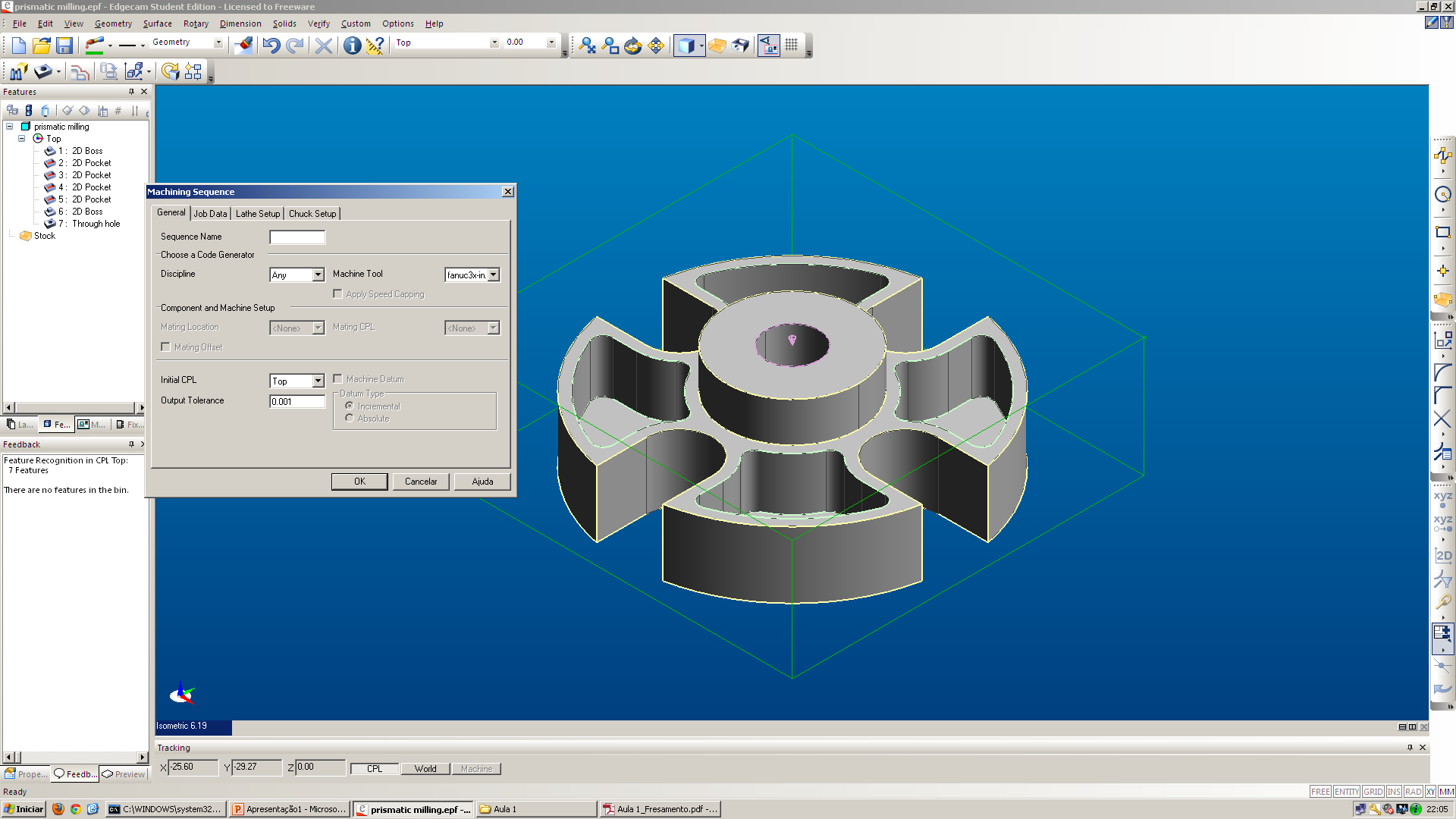 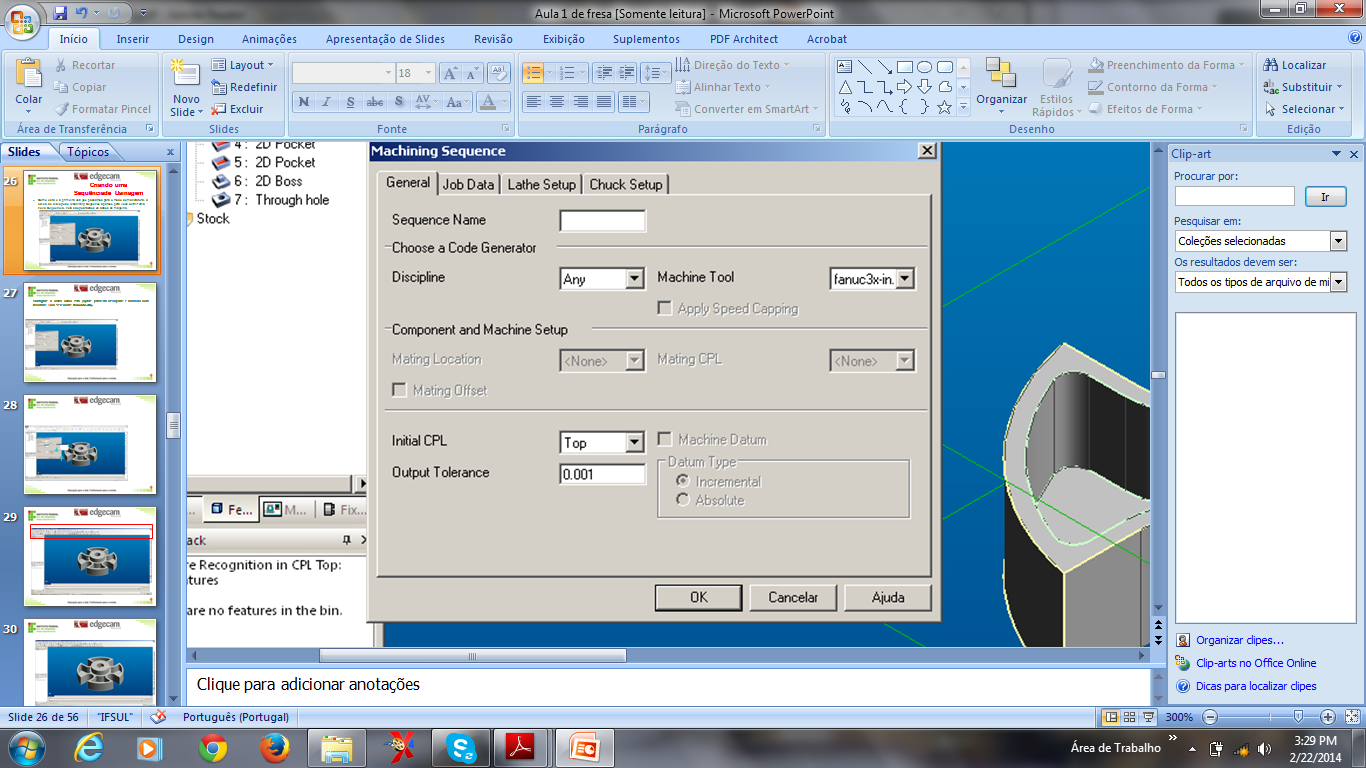 Configure a caixa como esta (ajuste primeiro Discipline e cuidado com Machine Tool selecione fanuc3x.mc).
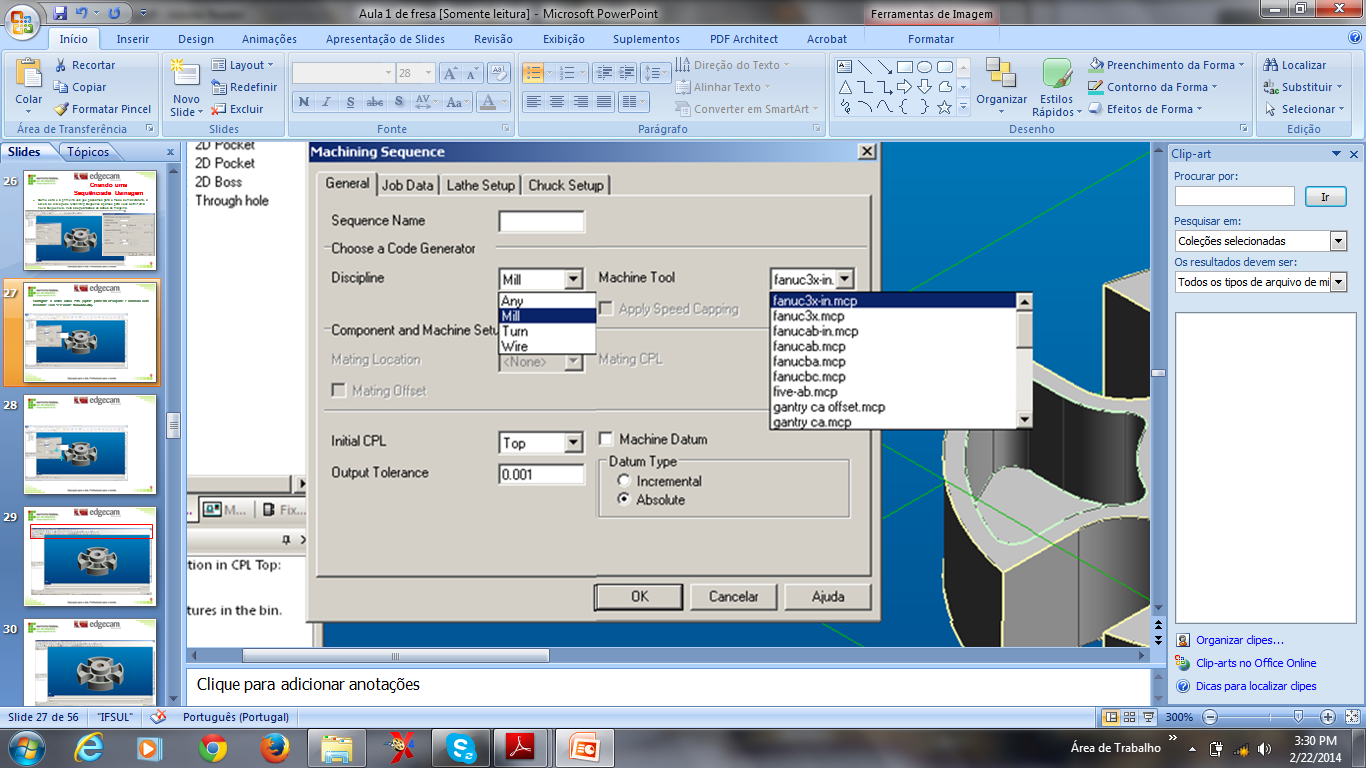 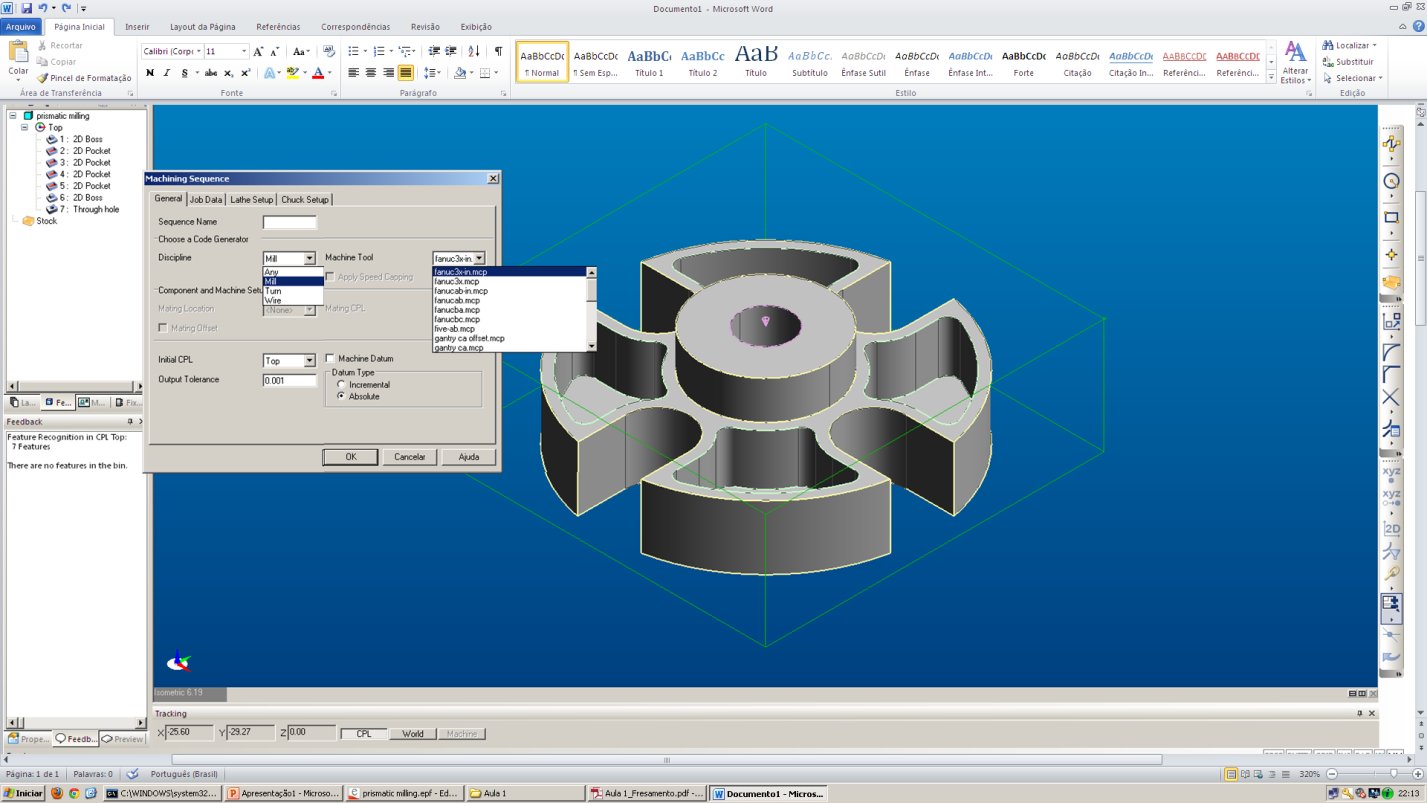 Note as mudanças
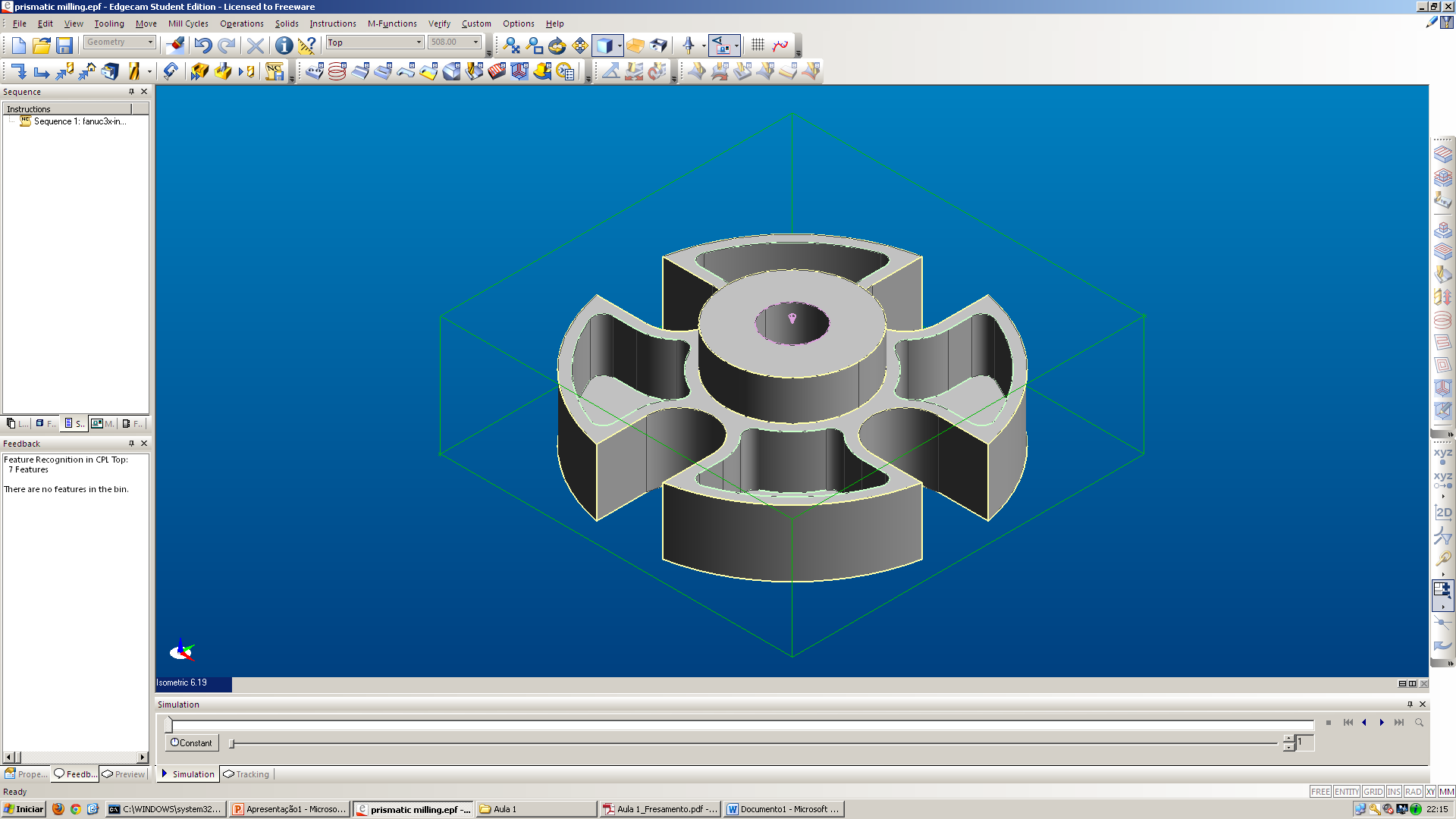 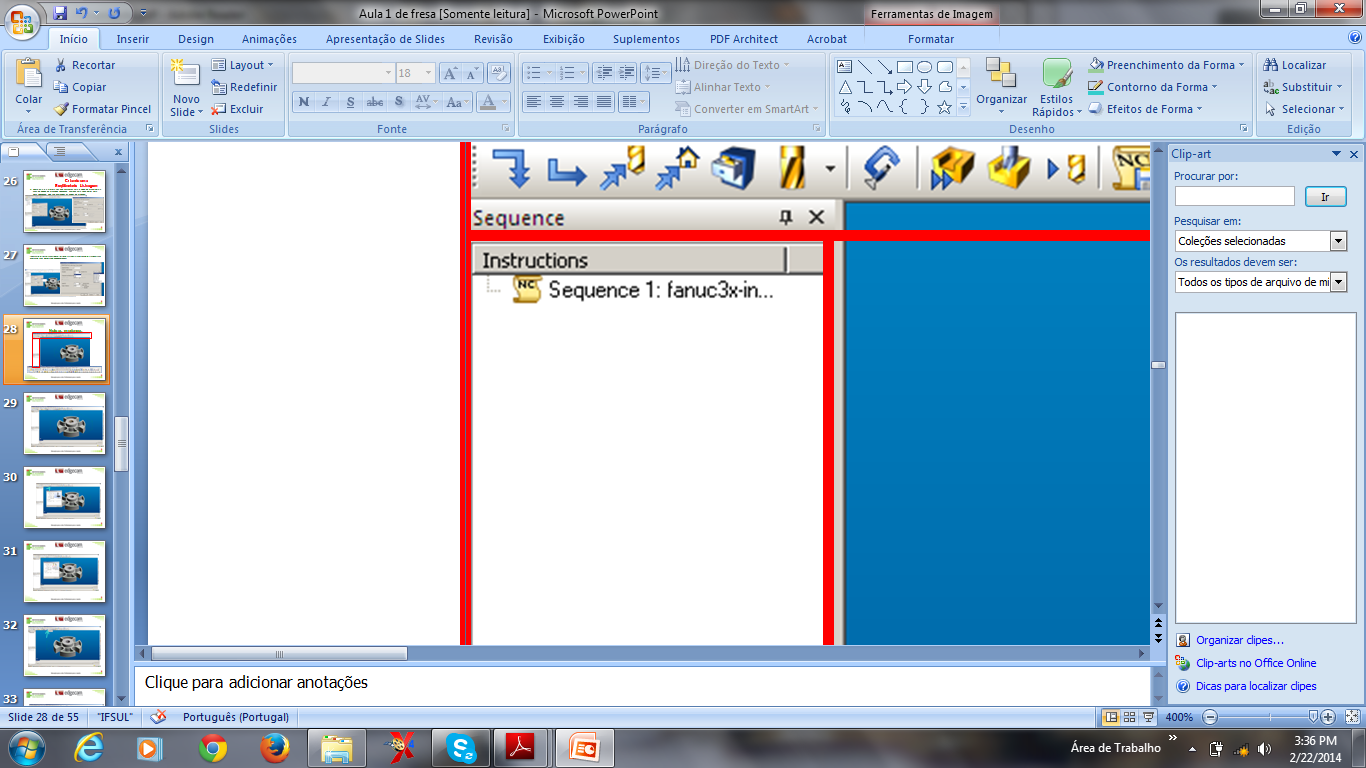 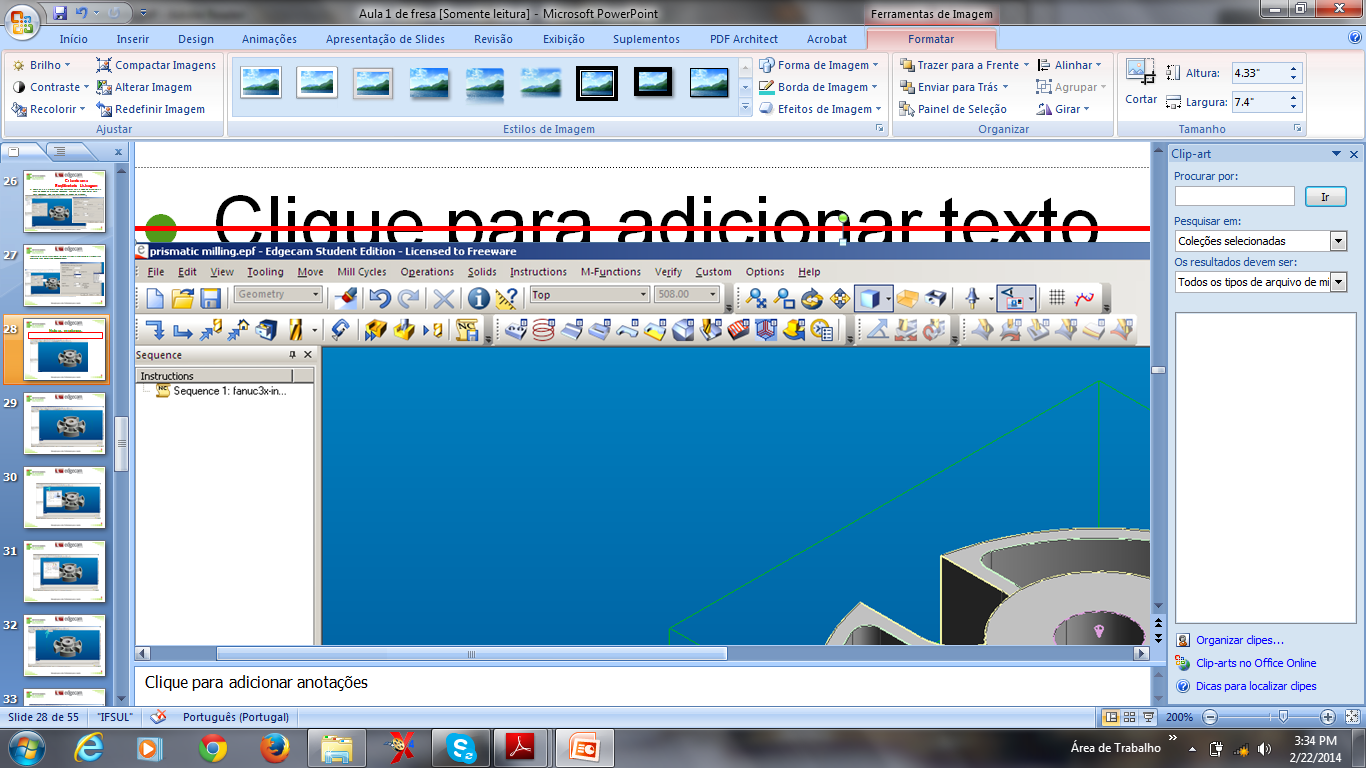 Furação
Na barra de ferramentas Operations clique no botão Hole Operation.
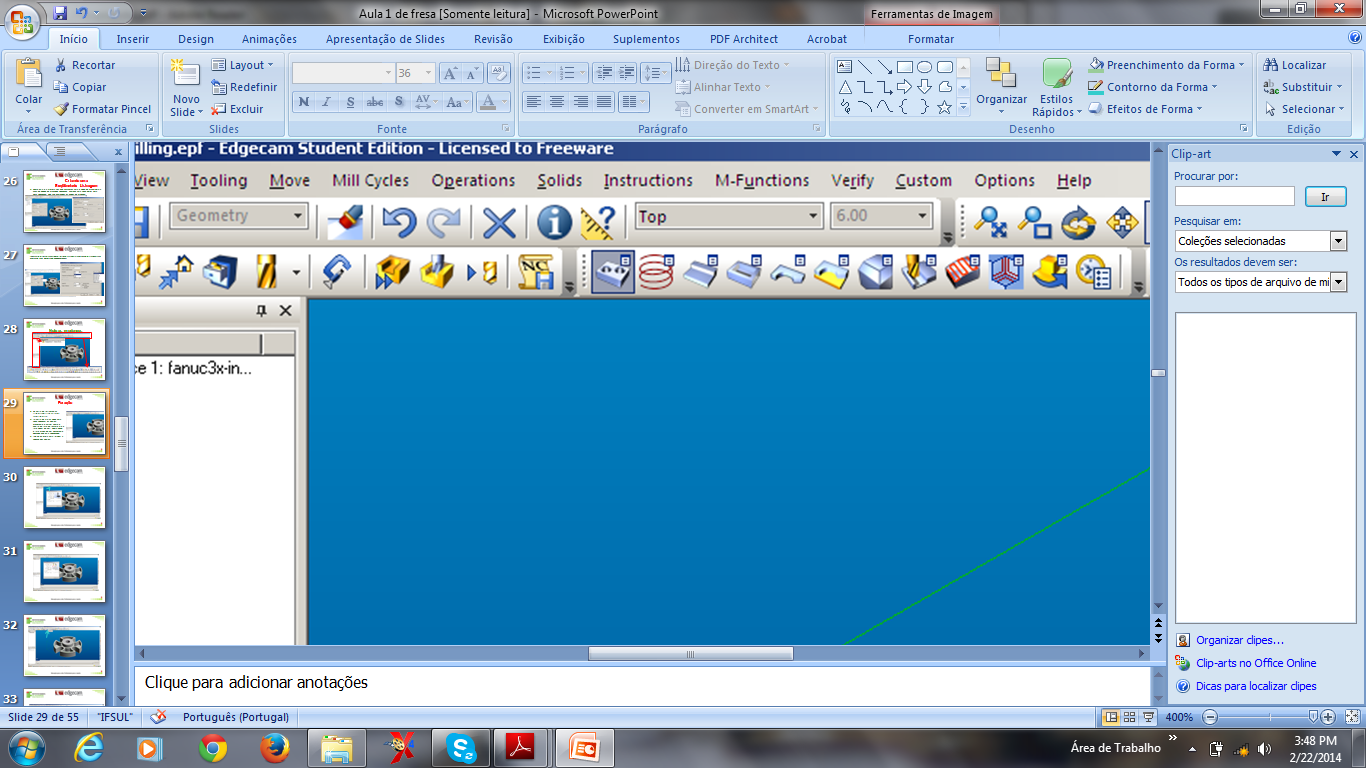 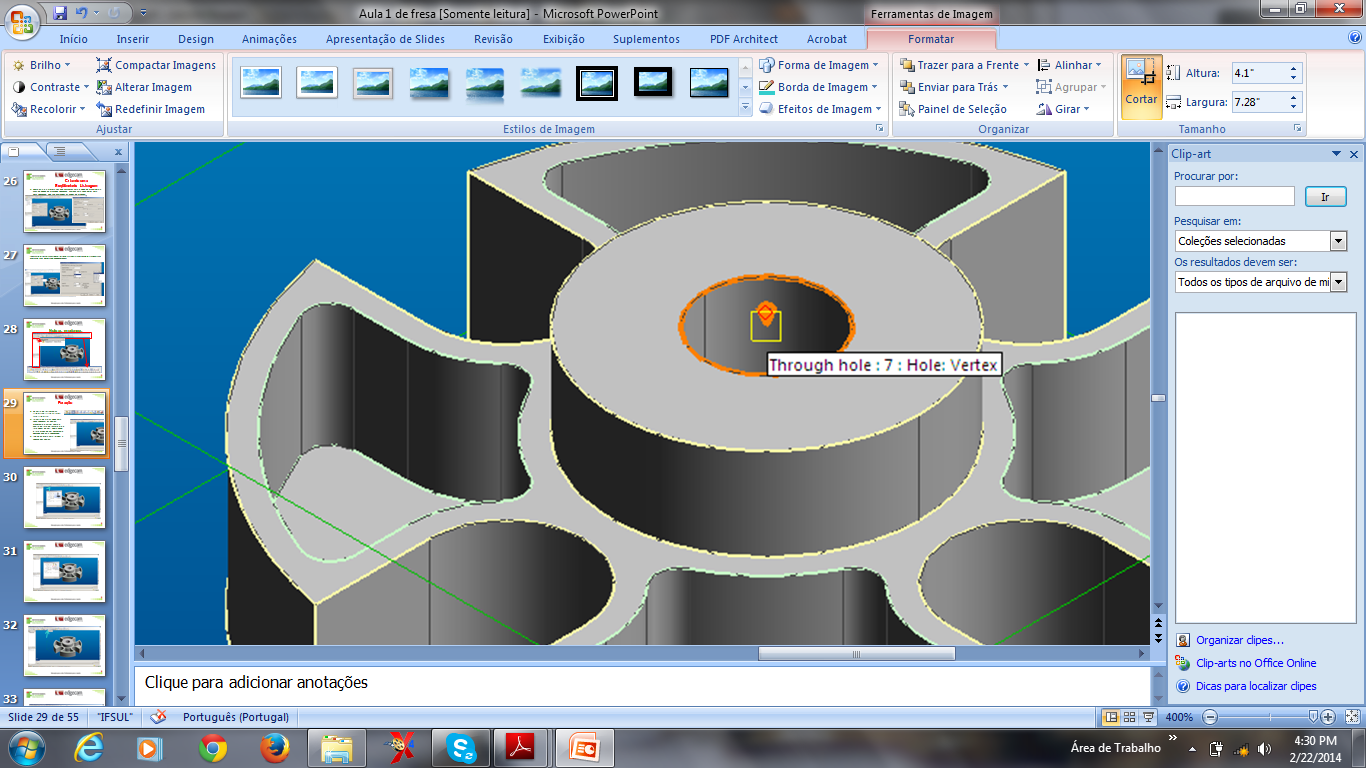 A barra de Status pede para você selecionar os Pontos. Movimente o cursor sobre o centro do furo do ressalto até o furo mudar de cor. Agora clique, o furo muda de cor novamente indicando que está selecionado.
Botão da direita para terminar a seleção dos pontos.
Furação
Agora vai aparecer a caixa de diálogo Hole.
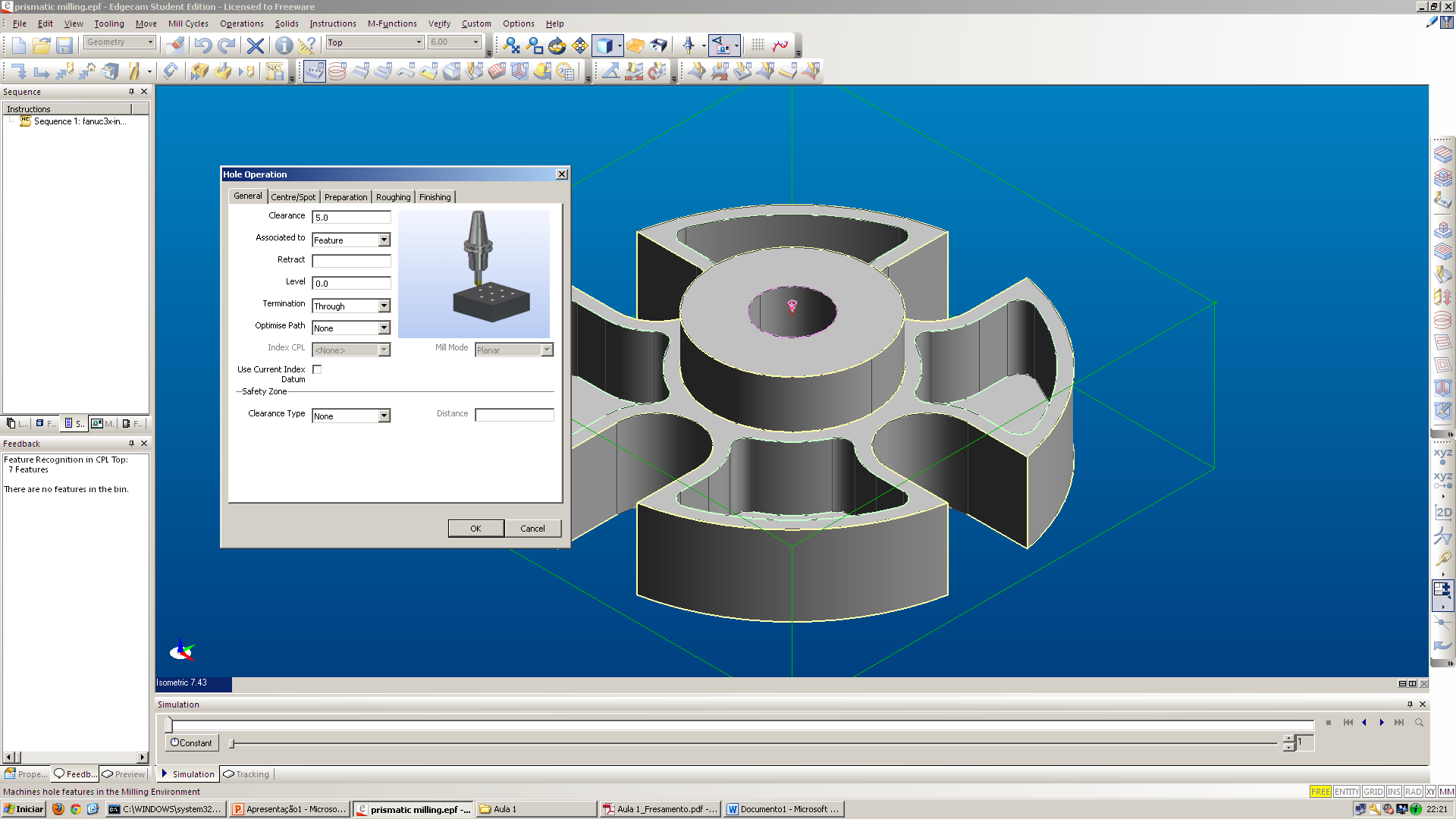 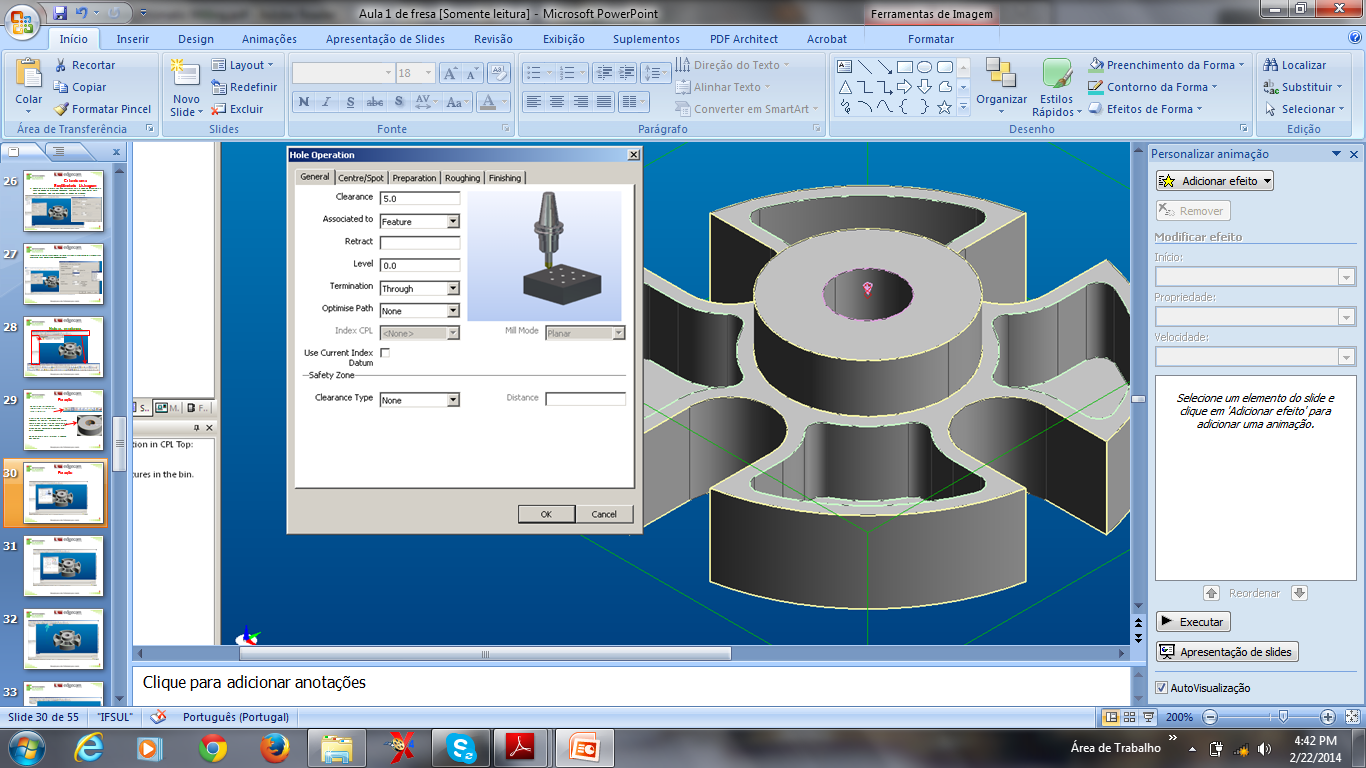 Não faça alterações nas configuração, e ajuste o Clearancepara 20. Clique OK
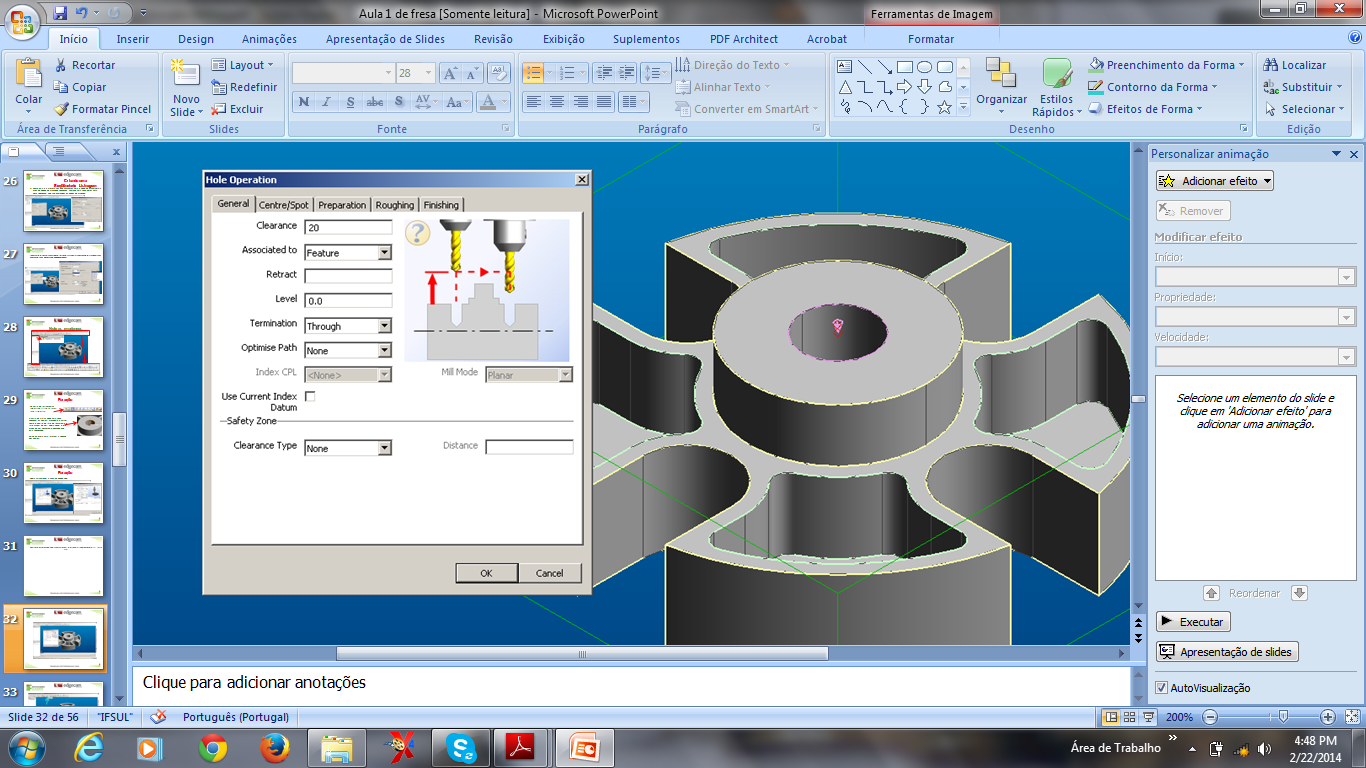 A ferramenta e a profundidade foram definidas automaticamente. 
Você sabe explicar de onde software busca estas informações?
Mudanças na arvore.
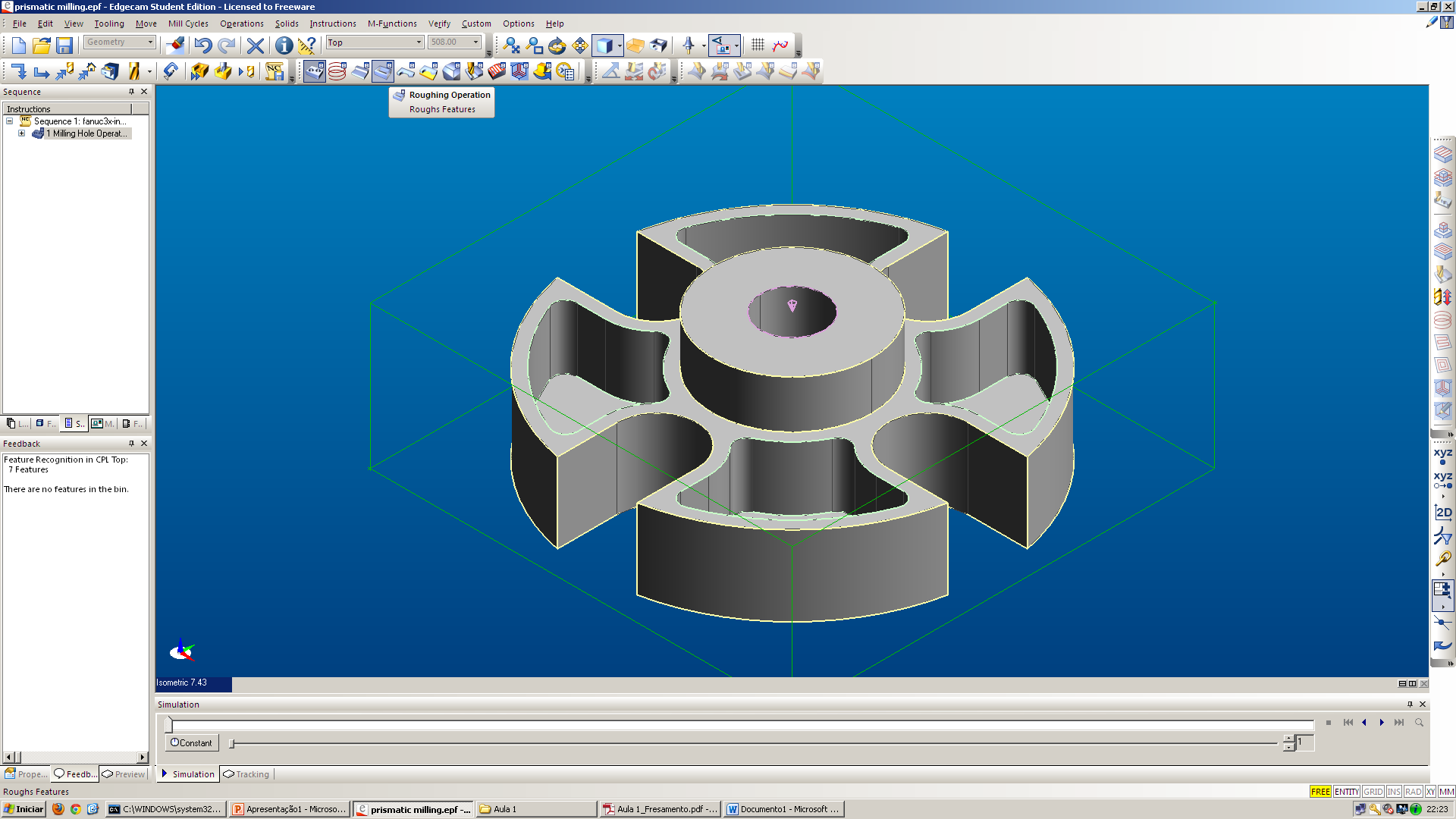 Desbastando a Peça
Clique em RoughingOperation.
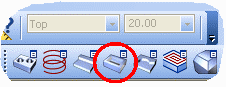 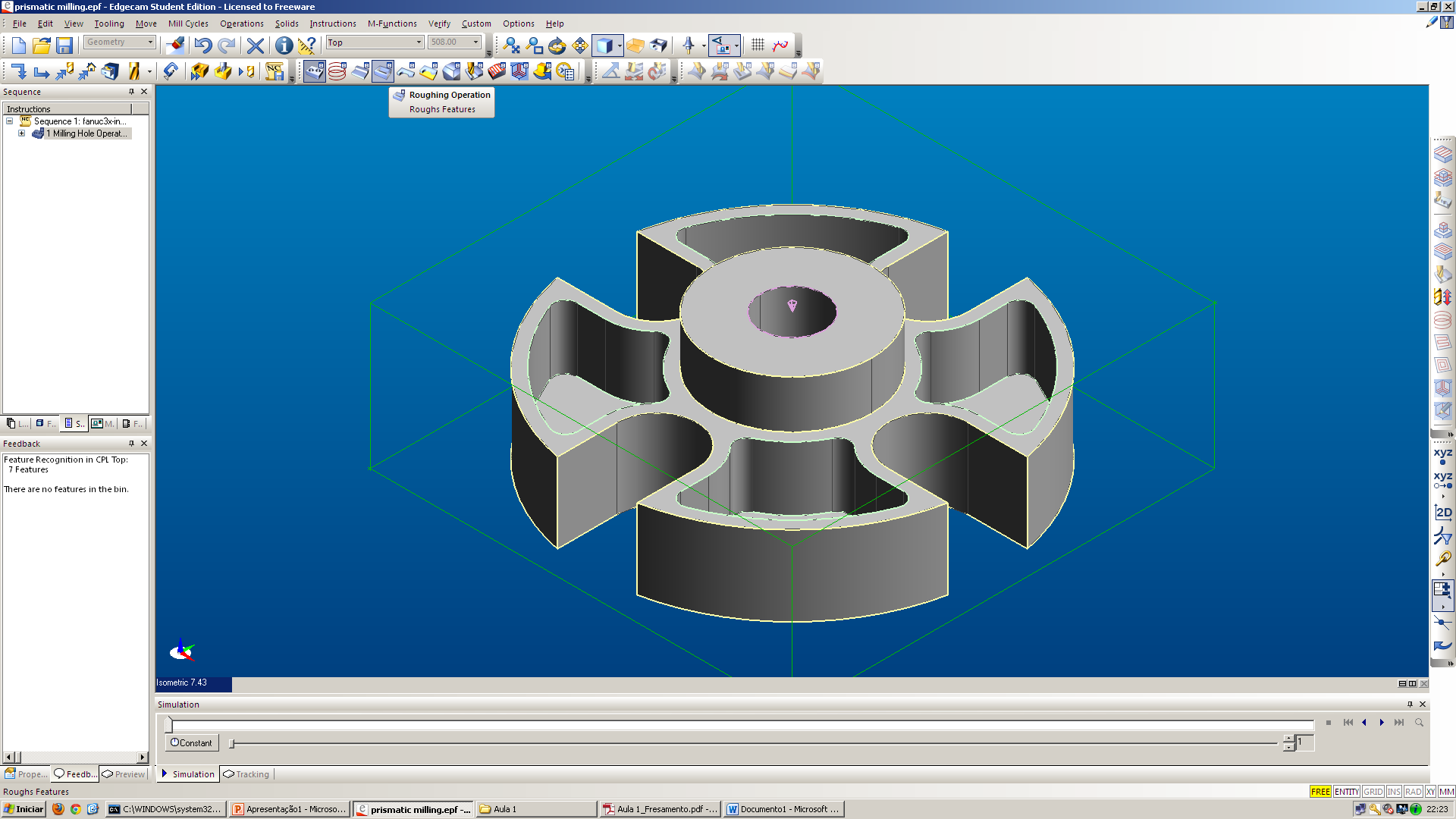 Desbastando a Peça
Na barra de status aparece ”DigitiseGeometryto machine”. Mova o mouse sobre peça e quando ela mudar de cor e aparecer escrito Solid..., CLIQUE.
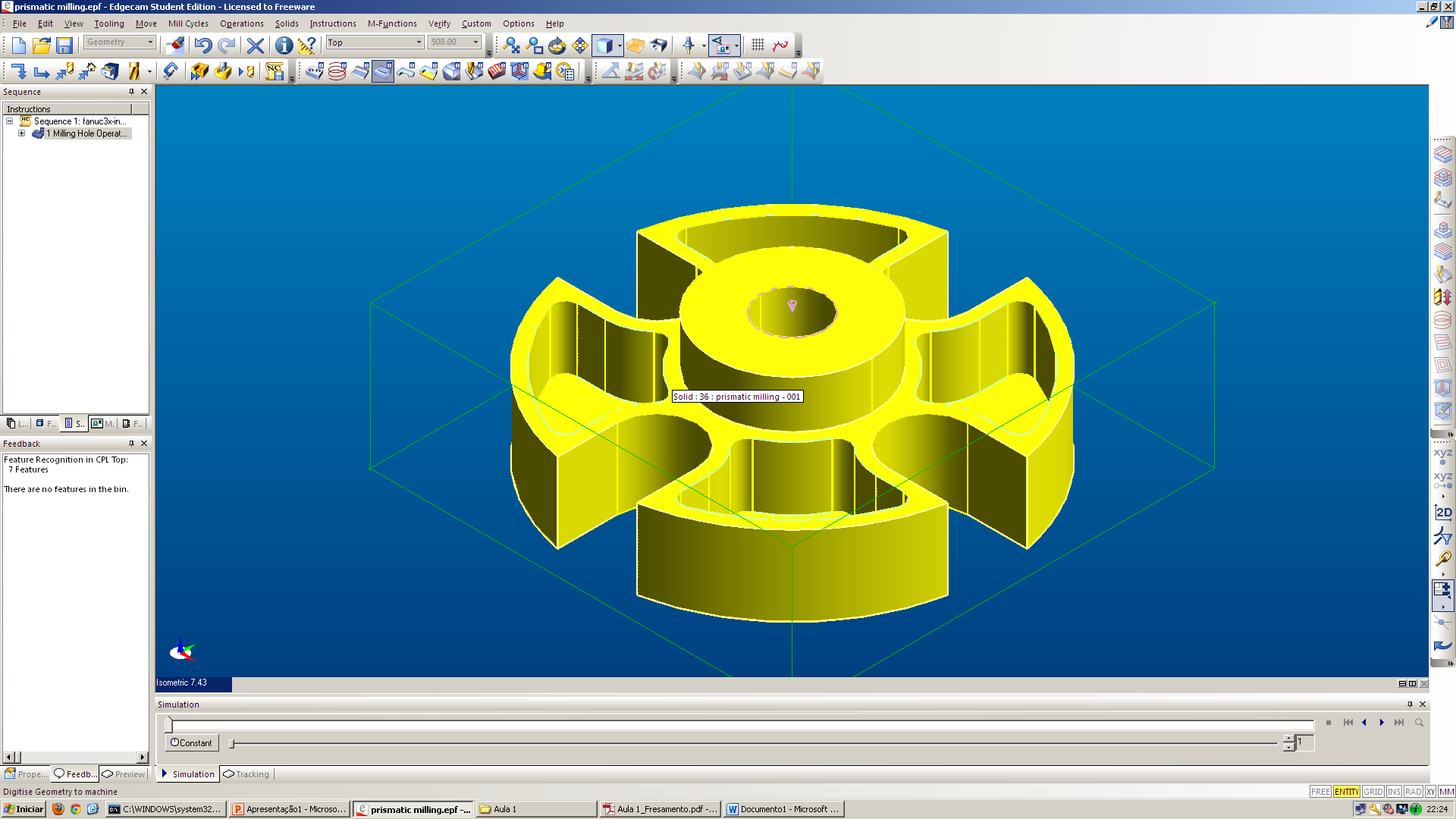 Desbastando a Peça
Confirme com o botão da direita.
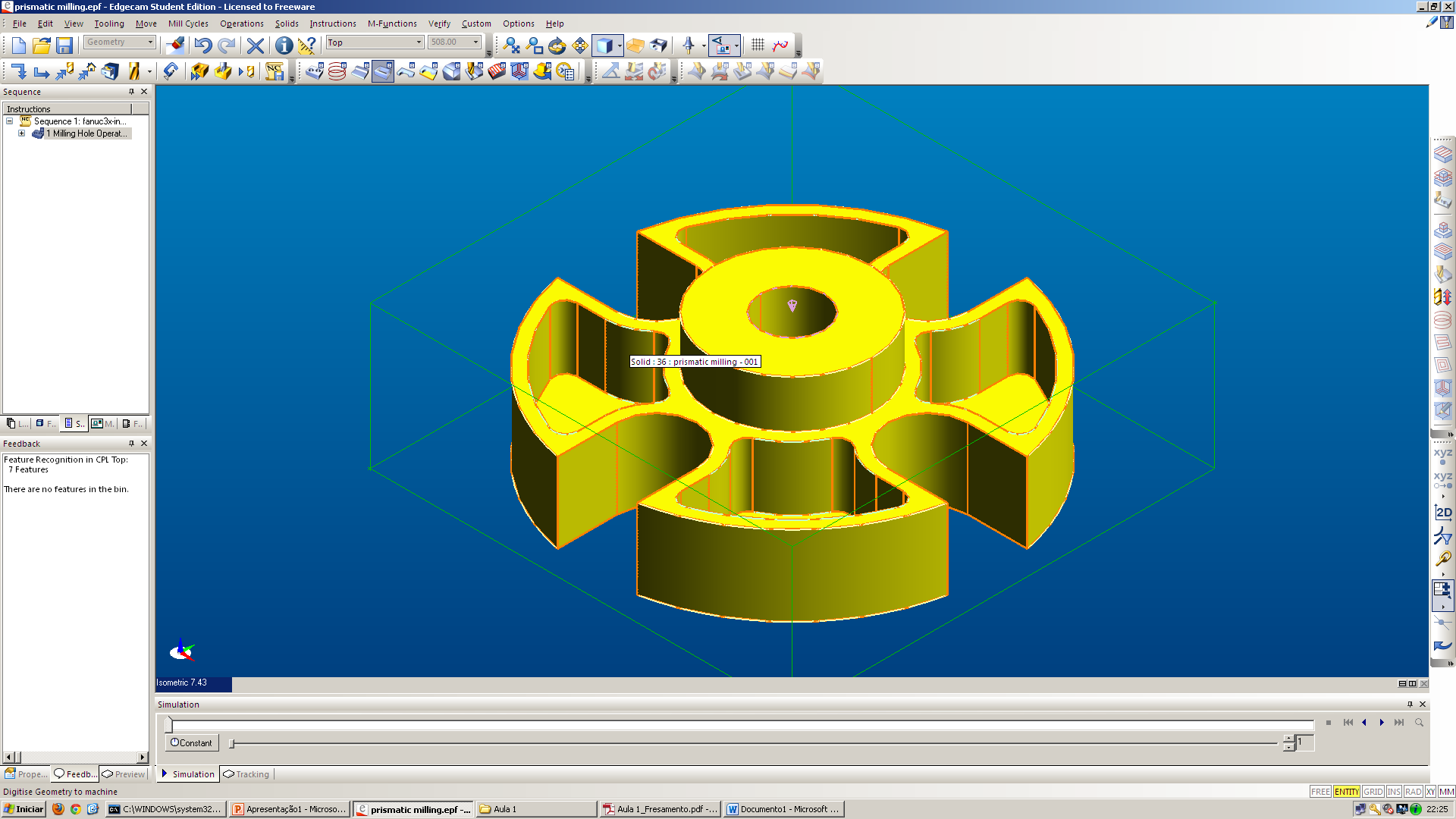 Confirme novamente.
Desbastando a Peça
Neste momento a caixa de diálogo Roughing Operation está aberta.
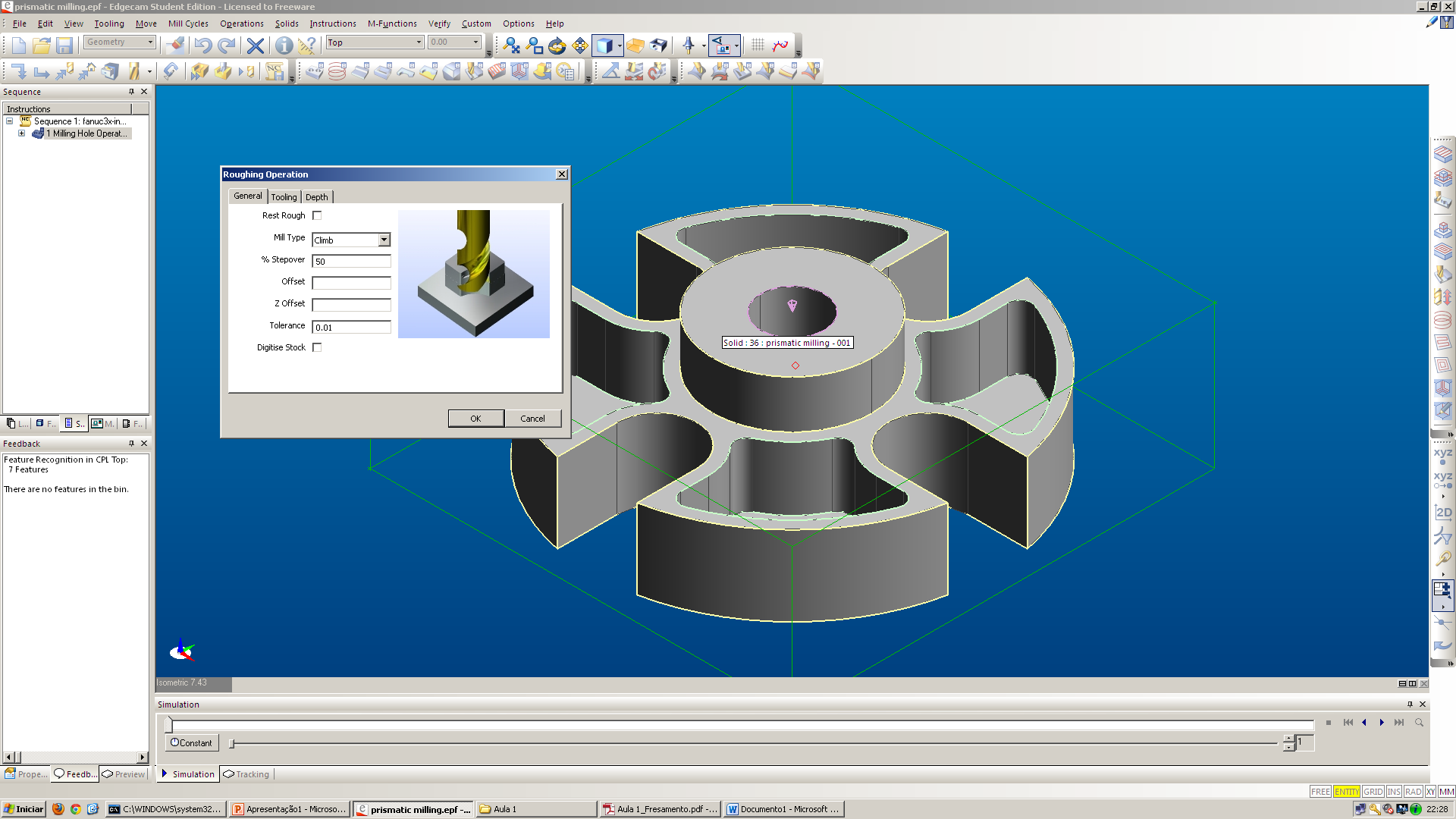 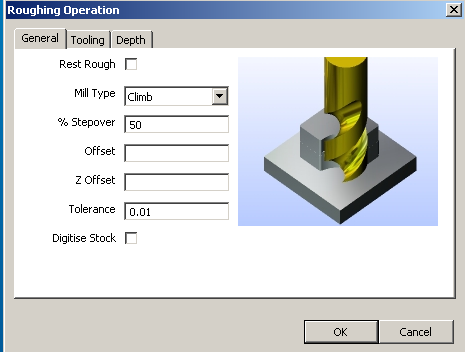 Desbastando a Peça
Note que as ilustrações mudam conforme clicamos
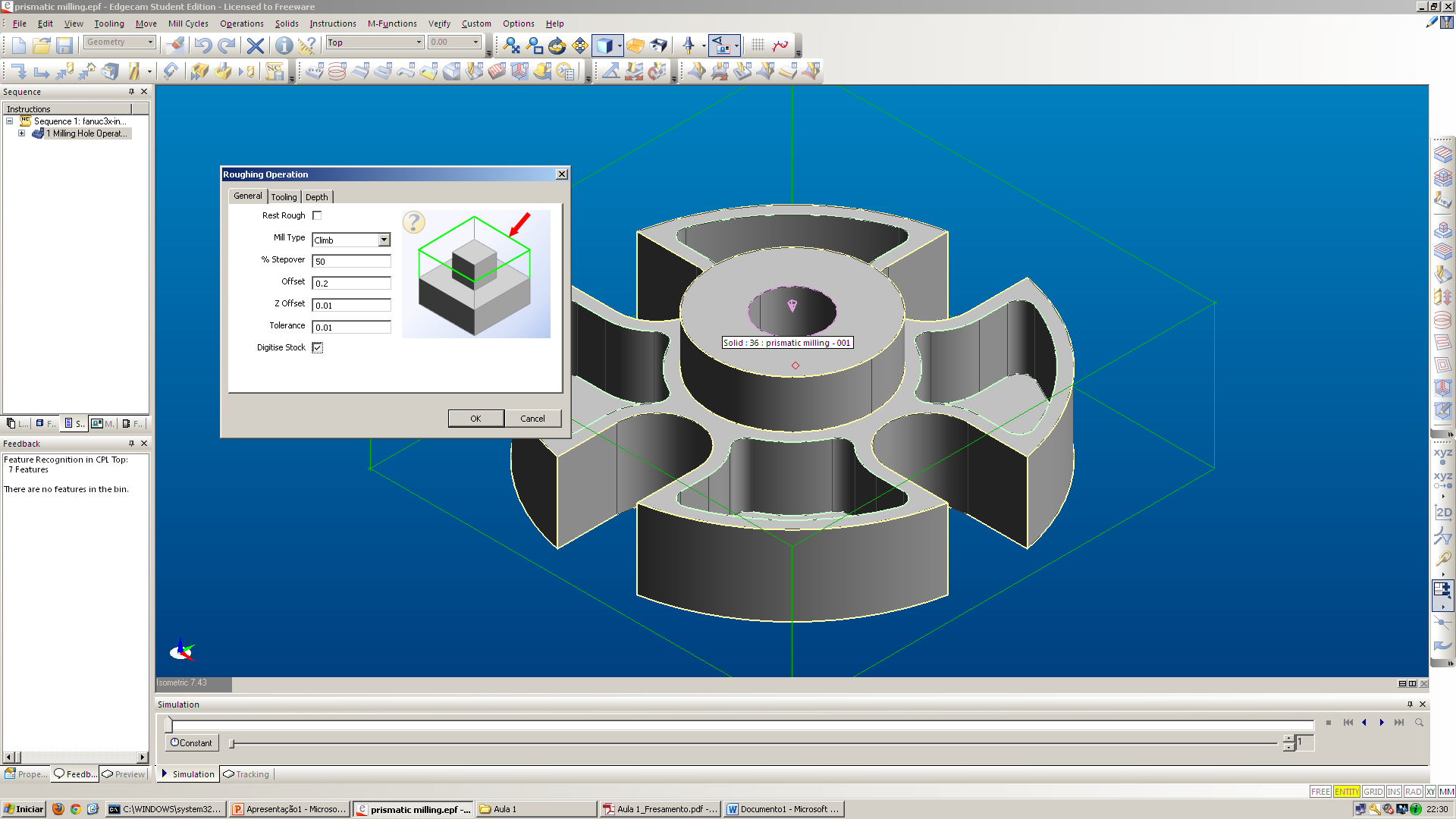 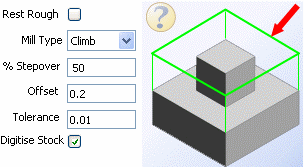 Clique  na tab Tooling e nesta tab clique em find, para abrir a toolstore na lista de ferramentas da toolstore.
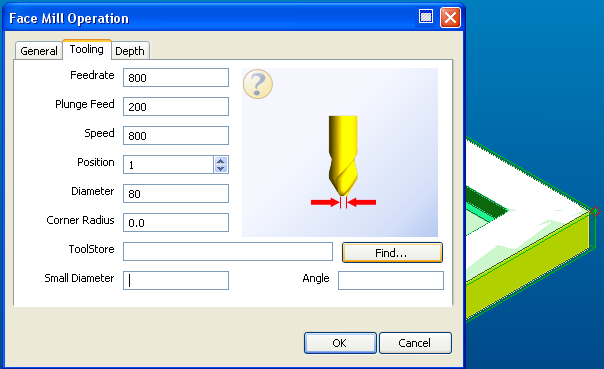 Desbastando a Peça
Encontre 14mm endmill -  4flute 13A F30M e clique para selecionar. Clique no botão Select.
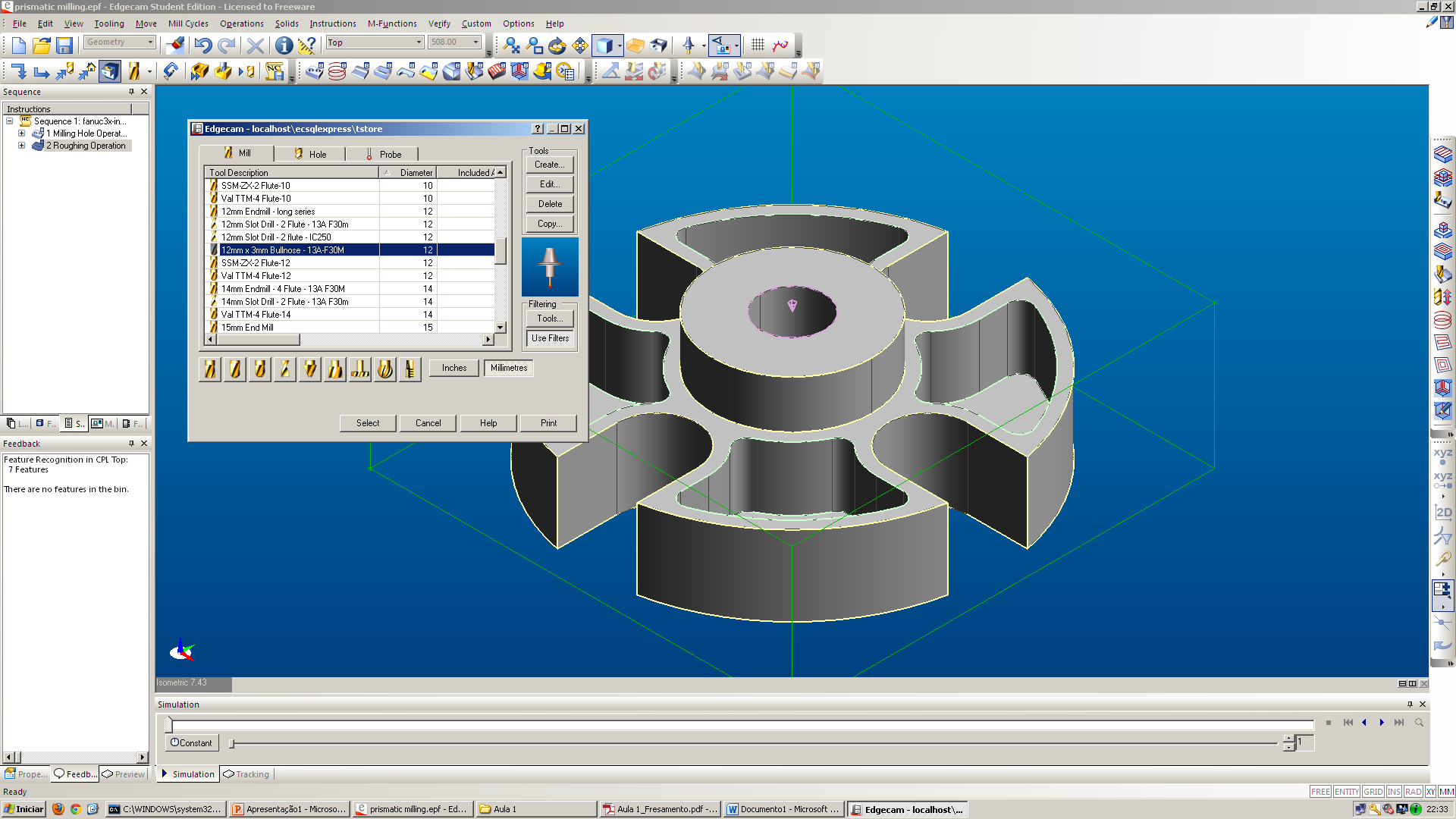 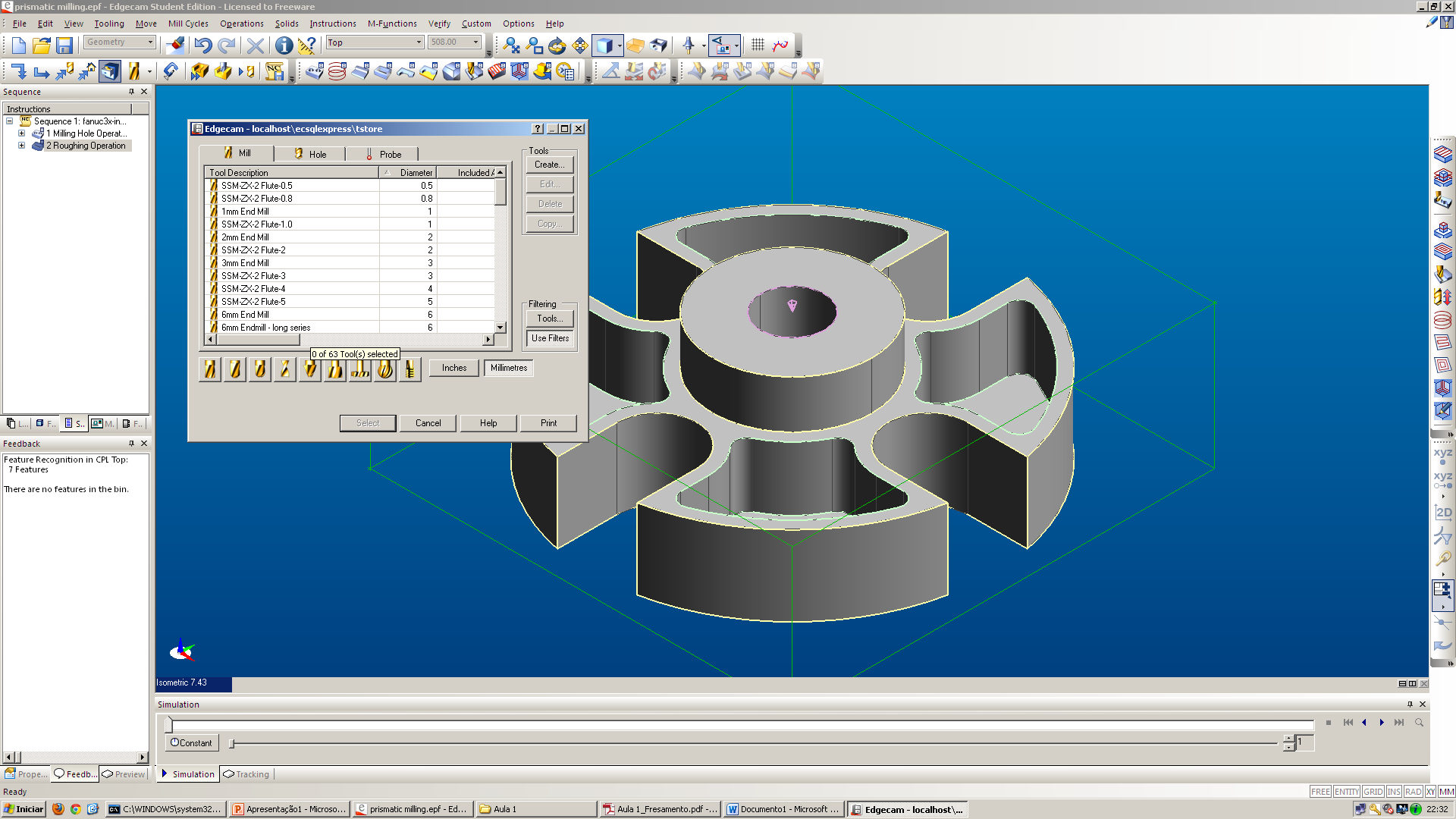 Desbastando a Peça
. Clique na Tab Depth e coloque  um Clearance igual a 5, Level igual a 0, Depth igual a 0 e CUT increment igual a 2. Clique em OK para encerrar.
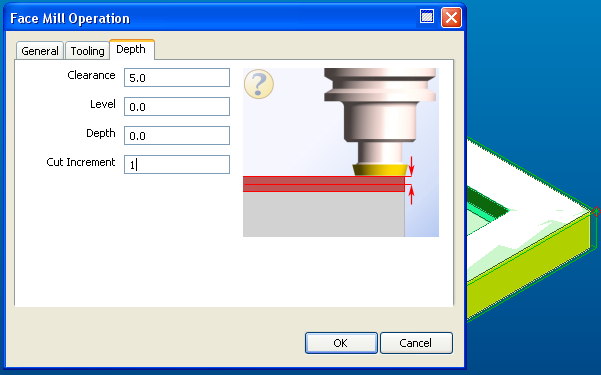 Desbastando a Peça
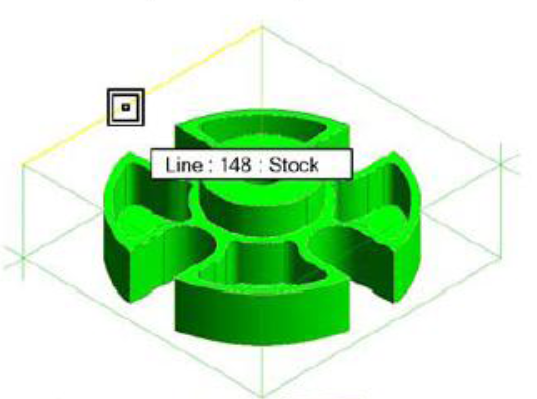 A barra de status aparece "Digitise stock". Ande com o cursor até uma linha do Bruto conforme imagem. A linha muda de cor e a tooltip indica "Stock". Duplo clique para selecionar todo o perfil. Após botão da direita para terminar a Seleção do "Stock"
Desbastando a Peça
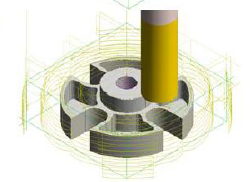 A operação de desbaste (Roughibg) está criada. O caminho de ferramenta aparece sobre a peça.
Percebe que a arvore mudou novamente
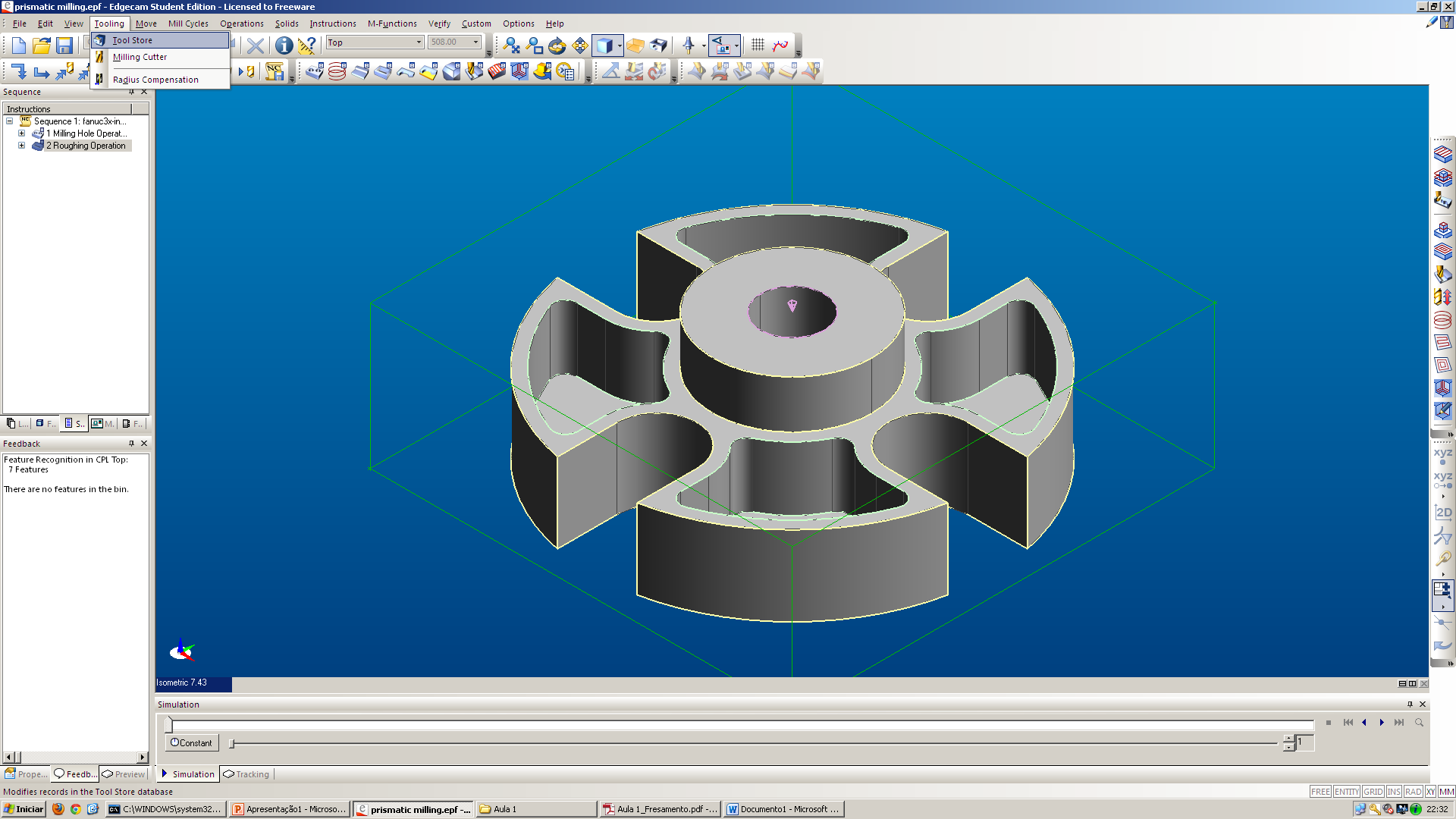 Re-Desbaste
Na operação de desbaste anterior, a ferramenta é muito grande para remover todo material ( a ferramenta não consegue entrar nas cavidades). Agora você precisa fazer um “restrough” com uma ferramenta menor.
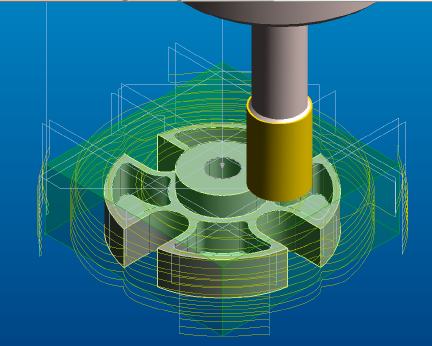 Re-Desbaste
Na caixa de  diálogo roughing, e na tab General, marque a caixa de  REST Rough*, coloque 0.2 em Offset, desmarque a caixa de  Digitise Stock* (Você pode deixar as outras configurações como estavam).
Re-Desbaste
Clique na tab Tooling e em Find, na Toolstore  selecione a ferramenta 6mm Endmill - long series* (você pode deixar as outras configurações como estavam).
Re-Desbaste
Clique na tab Depth e configure desta forma Clearance = 5, Level = 0, Depth = 0 e Cut increment = 2 . Clique em ok para encerrar a caixa de diálogo e gerar a operação não será preciso selecionar Stock).
Re-Desbaste
Na Janela Sequence leve o cursor até a terceira operação 3 Roughing operation (que acabamos de criar.) Note que o caminho de ferramenta da operação fica "highlighted" em destaque.
Re-Desbaste
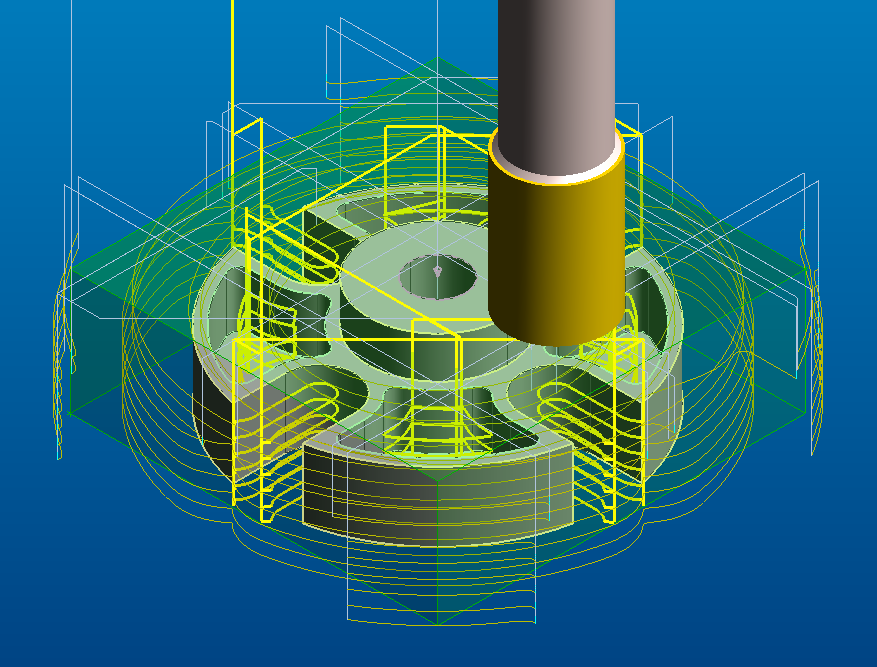 Usinando Áreas Planas
•Agora vamos remover o material que ficou no “offset” da ferramenta anterior.
•Na barra de Operações clique no FlatlandOperation
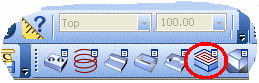 Usinando Áreas Planas
•Selecione o sólido
Usinando Áreas Planas
•Confirme com o botão direito
Usinando Áreas Planas
•A caixa de diálogo FlatlandOperationestá aberta. Na tabGeneral configure desta forma.
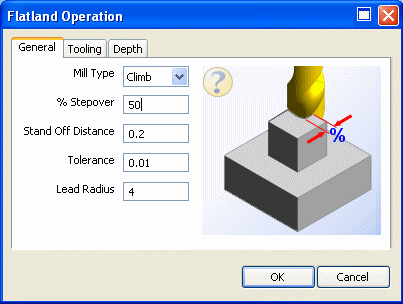 Obs: (O Stand Off Distancedeixa uma parede sem usinar em volta das áreas planas ProfilingOperations.)
Usinando Áreas Planas
Clique na tab Tooling para ToolDtore e selecione a ferramenta 8mm Endmill - long series como você fes antes para as outras operações. (outras configurações não precisão ser mudadas.)
Usinando Áreas Planas
Clique na tab Depth  e  configure desta forma, Clearance=5 , Level=-0.1 e Depth = 0
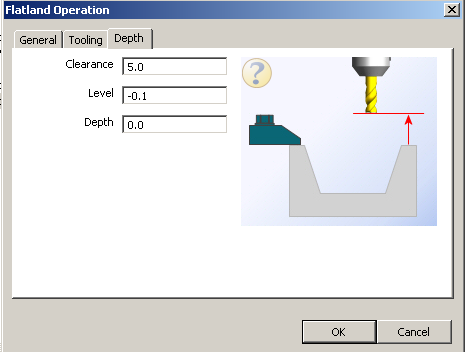 Usinando Áreas Planas
Clique em ok para fechar e gerar a operação
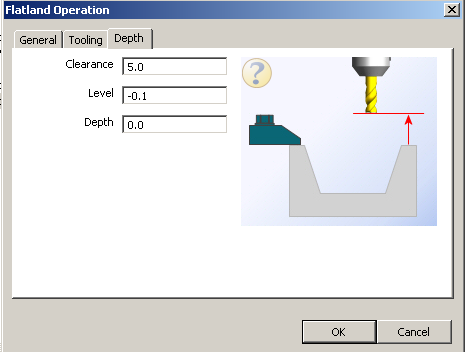 Usinando um Perfil
Clicar em ProfilingOperation.
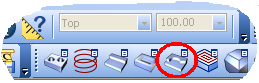 Usinando um Perfil
Selecione 2D BossFeature
Confirme com o botão da direita
A caixa de diálogo Profilingabrirá
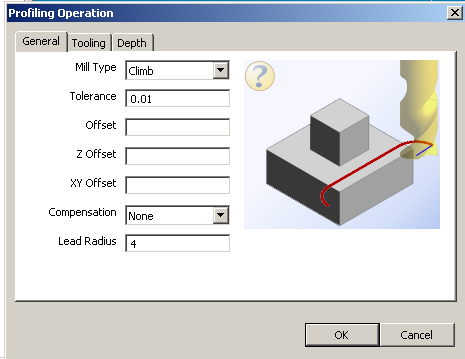 Configure com os seguintes dados
Usinando um Perfil
Clique na tab Tooling para Toolstore e selecione 5 mm diameter SSM-ZX- 2 Flute-5 (outras configurações não precisão ser modificadas).
Clique na tab Depth e configure desta forma clearance =5 , level=0, Depth=0, Cut increment = 2  e cusp Height=0.
Clique em ok para encerrar e gerar a operação
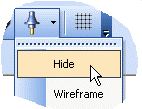 PerfilDICA: Pode-se esconder a ferramenta para facilitar a visualização
Usinando um Perfil
Na barra de operations clique em Profiling operation.
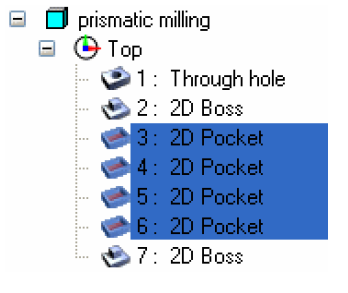 selecione todas as 4 pocket Features*. Neste momento usaremos um método diferente: Clique na tab da janela Features e clique sobre a feature 3: 2D Pocket, então segure a tecla Shift e clique sobre a feature 6:2D pocket. Mova o  cursor para a área gráfica e confirme a seleção com botão da direita.
Não Selecione  boundaries.
Usinando um Perfil
Na caixa de diálogo Profiling, tab  General, Configure desta forma:  offset =0 e Lead Radius = 4. (outras configurações iguais ao padrão).
Na tab  Tooling abra a toolstore e selecione a ferramenta 3mm diameter SSM - ZX-2 Flute-3. (outras configurações iguais ao padrão.)
Na tab Depth, configure desta forma: Clearance= 5, Level=0, Depth=0, Cut Increment=2, Cusp Height=0, Clique em ok para encerrar e gerar a operação.
Simulação
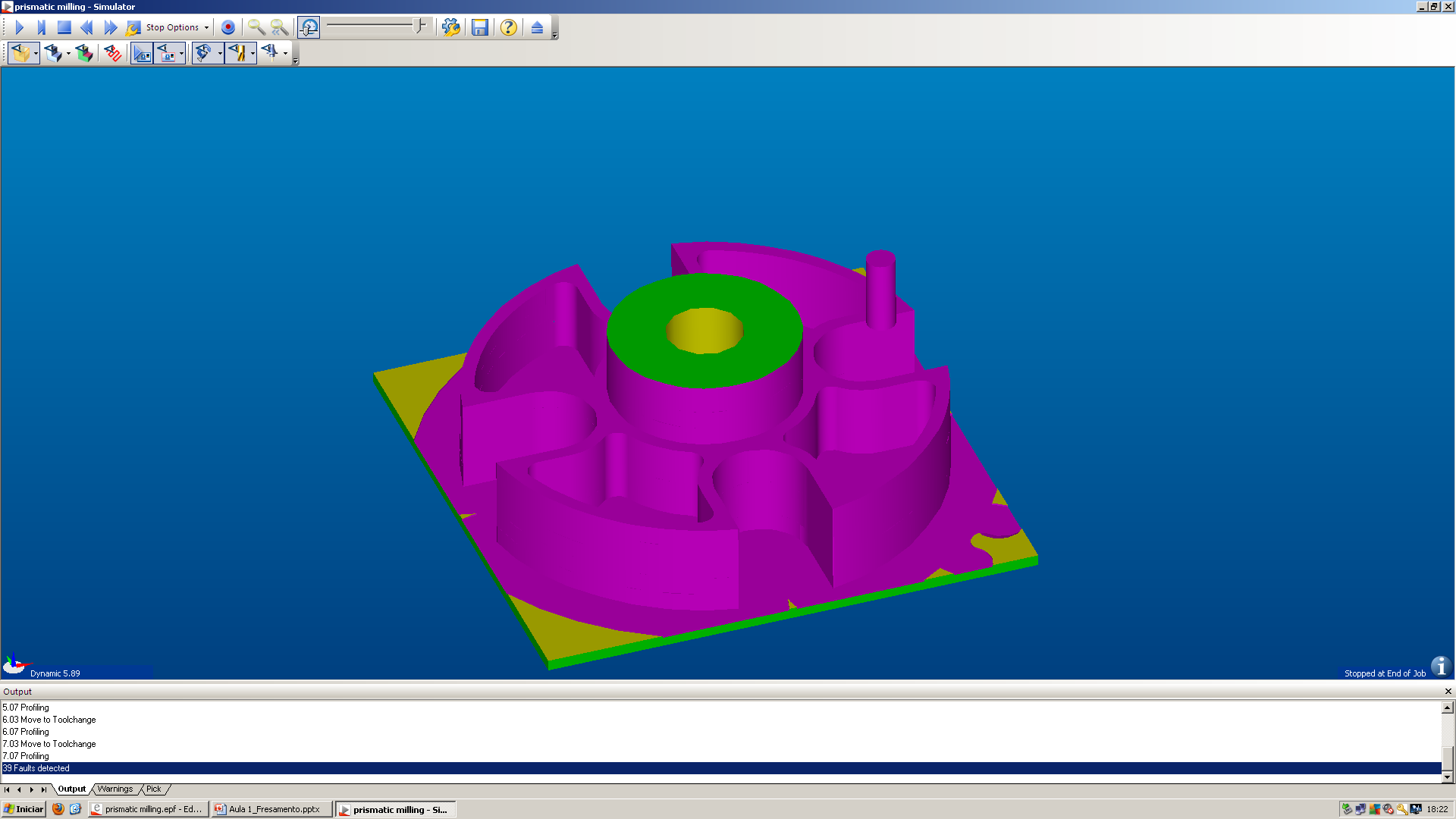